Chapter 8 Lecture
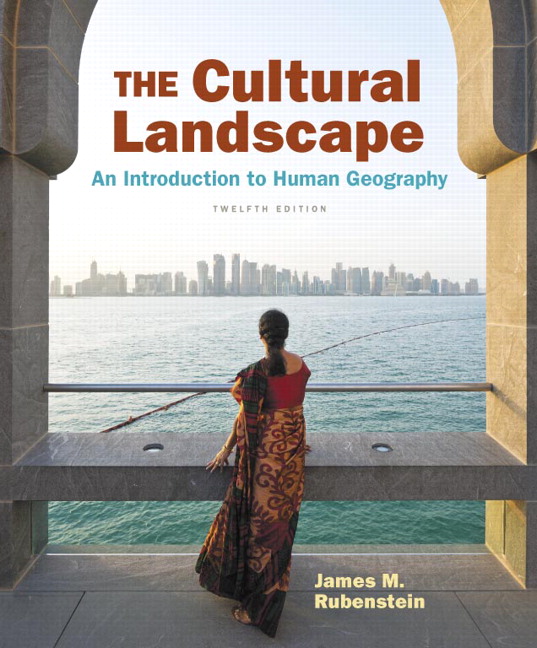 Chapter 8
Political Geography
Tim ScharksGreen River College
Political Geography: Key Issues
Where Are States Distributed?
Why Are Nation-States Difficult to Create?
Why Do Boundaries Cause Problems?
Where Do States Face Threats?
Key Issue 1: Where Are States Distributed?
1.1 Introducing Political Geography
1.2 Challenges in Defining States
1.1 Introducing Political Geography
State is a synonym for country: political unit with control over internal and external affairs
Estimating number of sovereign states complicated:
North and South Korea
China and Taiwan
Senkaku/Diaoyu Islands
Sahrawi Republic (Western Sahara)
1.1 States of the World
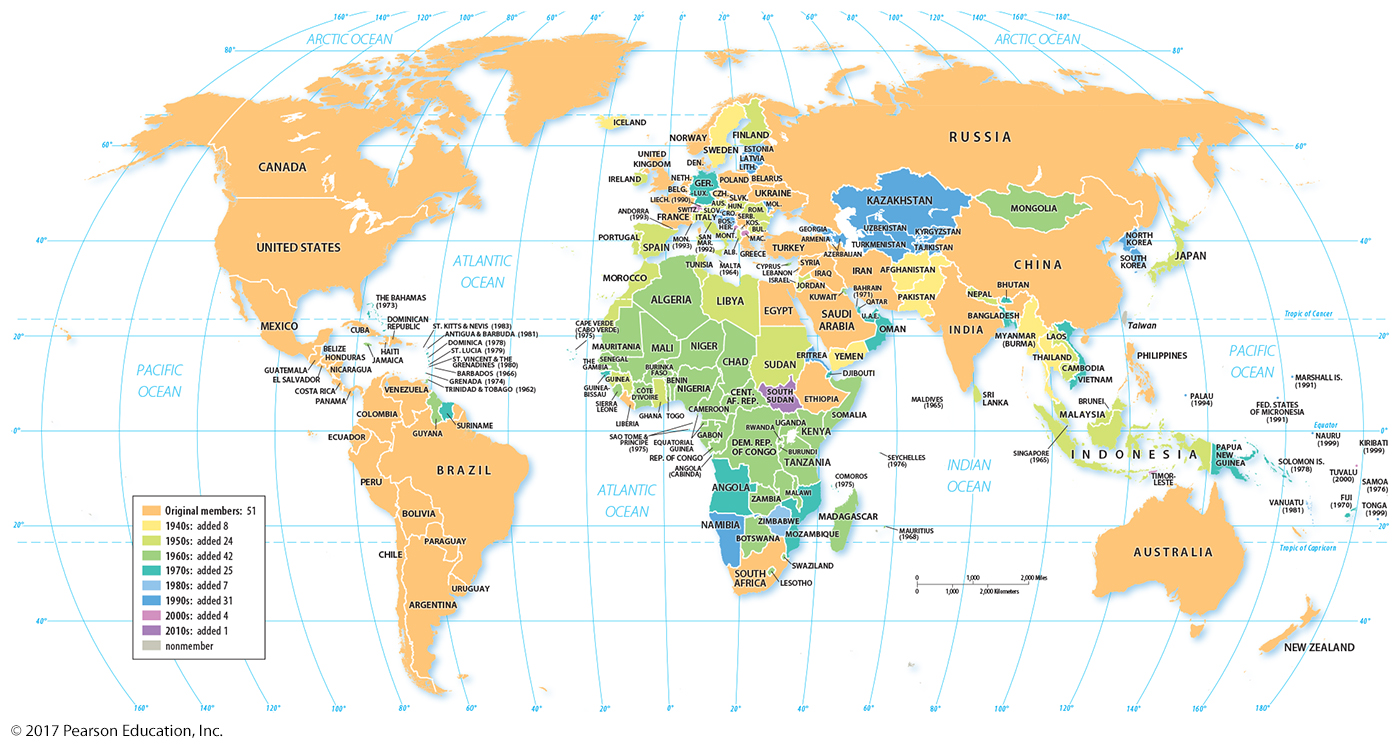 Figure 8-1: Colors indicate date of United Nations membership; nearly every state is a member of the UN.
1.2 Disputed Territory
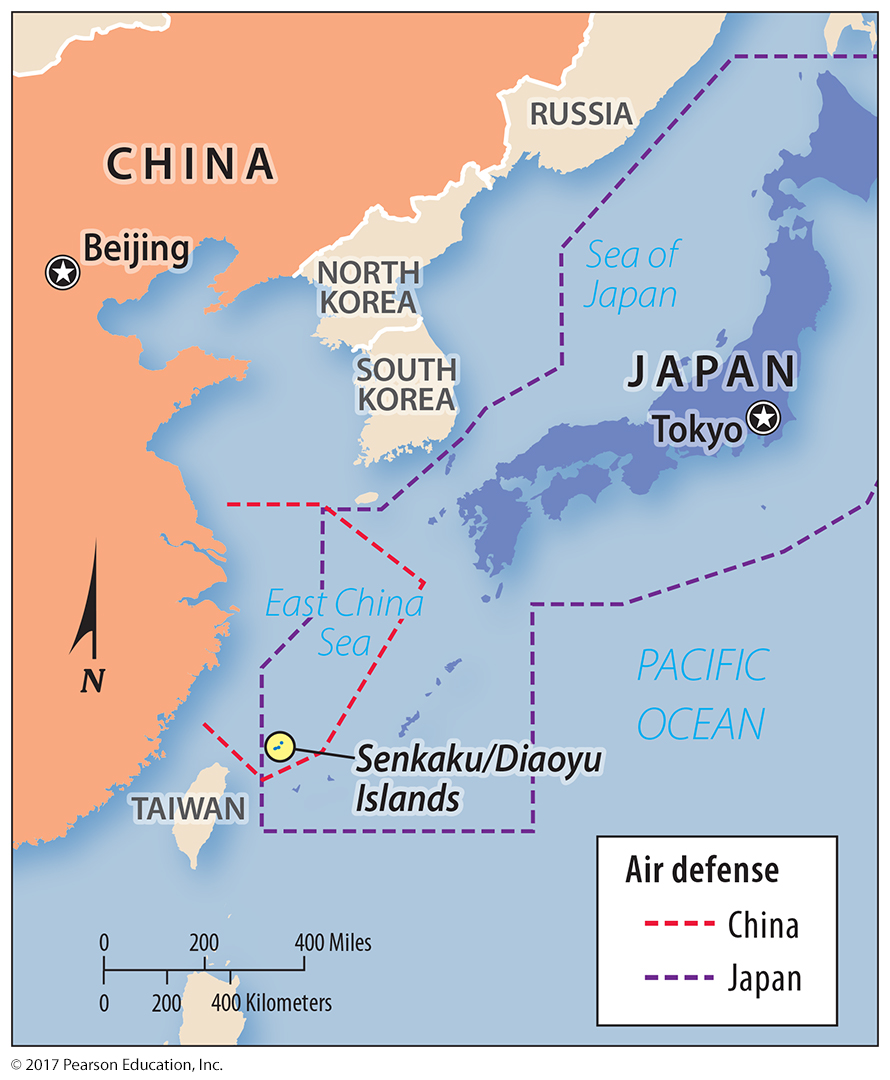 Figure 8-4: The Senkaku/Diaoyu Islands are claimed by both China and Japan.
1.2 Western Sahara
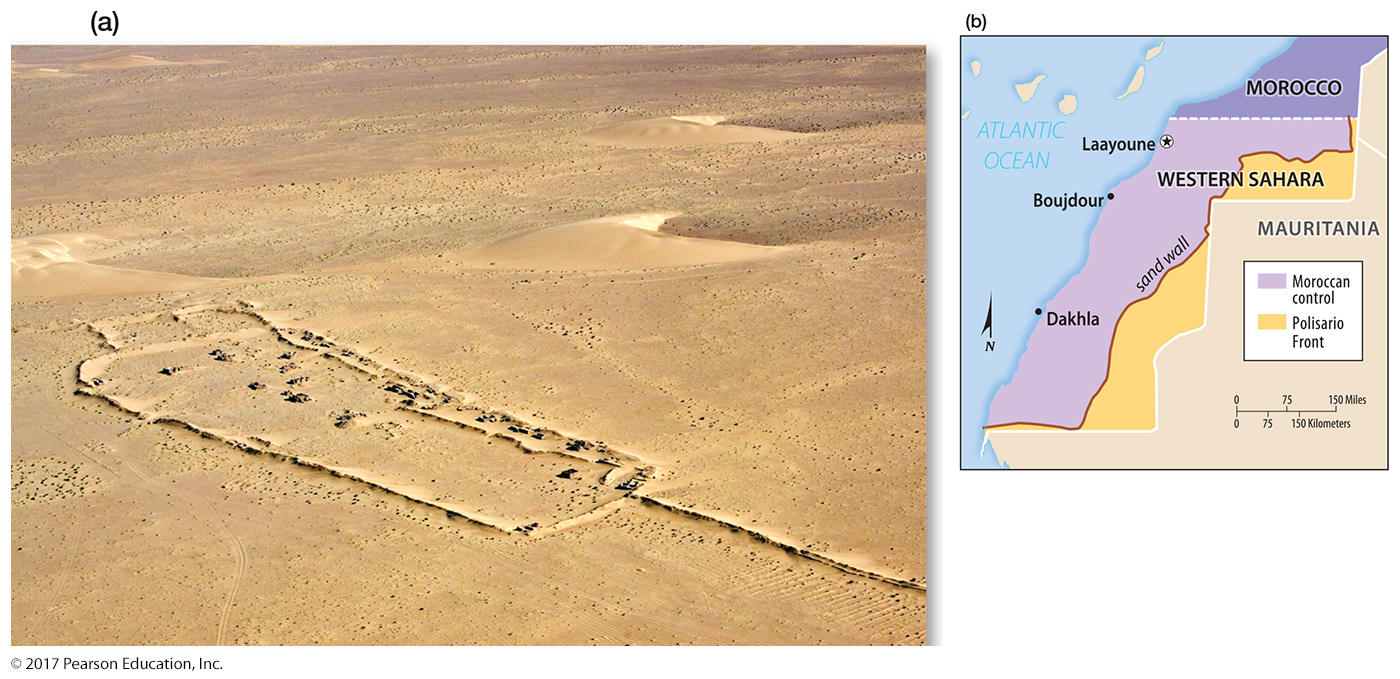 Figure 8-6: Western Sahara is claimed by Morocco, which controls most of the territory. The Polisario Front controls the far eastern portion, behind a sand berm built by the Moroccan government.
Key Issue 2: Why Are Nation-States Difficult to Create?
2.1 Development of States 
2.2 Nation-States and Multinational States
2.3 Russia: The Largest Multiethnic State
2.4 Nation-States in the Former Soviet Union
2.5 Colonies
2.1 Development of States
Nation-state: ethnicity with sovereign territory 
Ancient states: Fertile Crescent city-states
Medieval states: European realms
Twentieth-century Europe: boundaries matched to ethnicities
2.1 Fertile Crescent
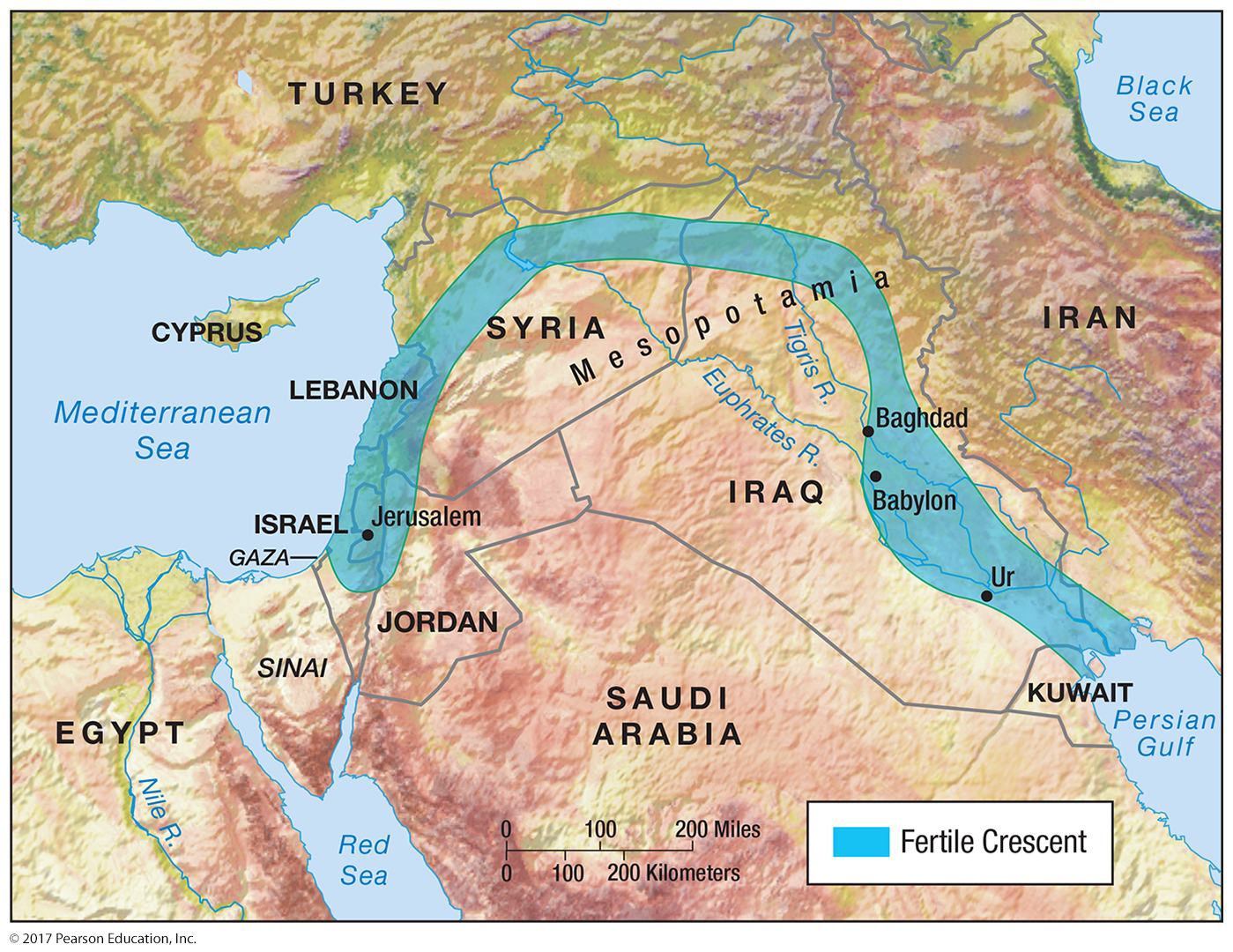 Figure 8-7: This region was home to some of the earliest known city-states.
2.1 Roman Empire
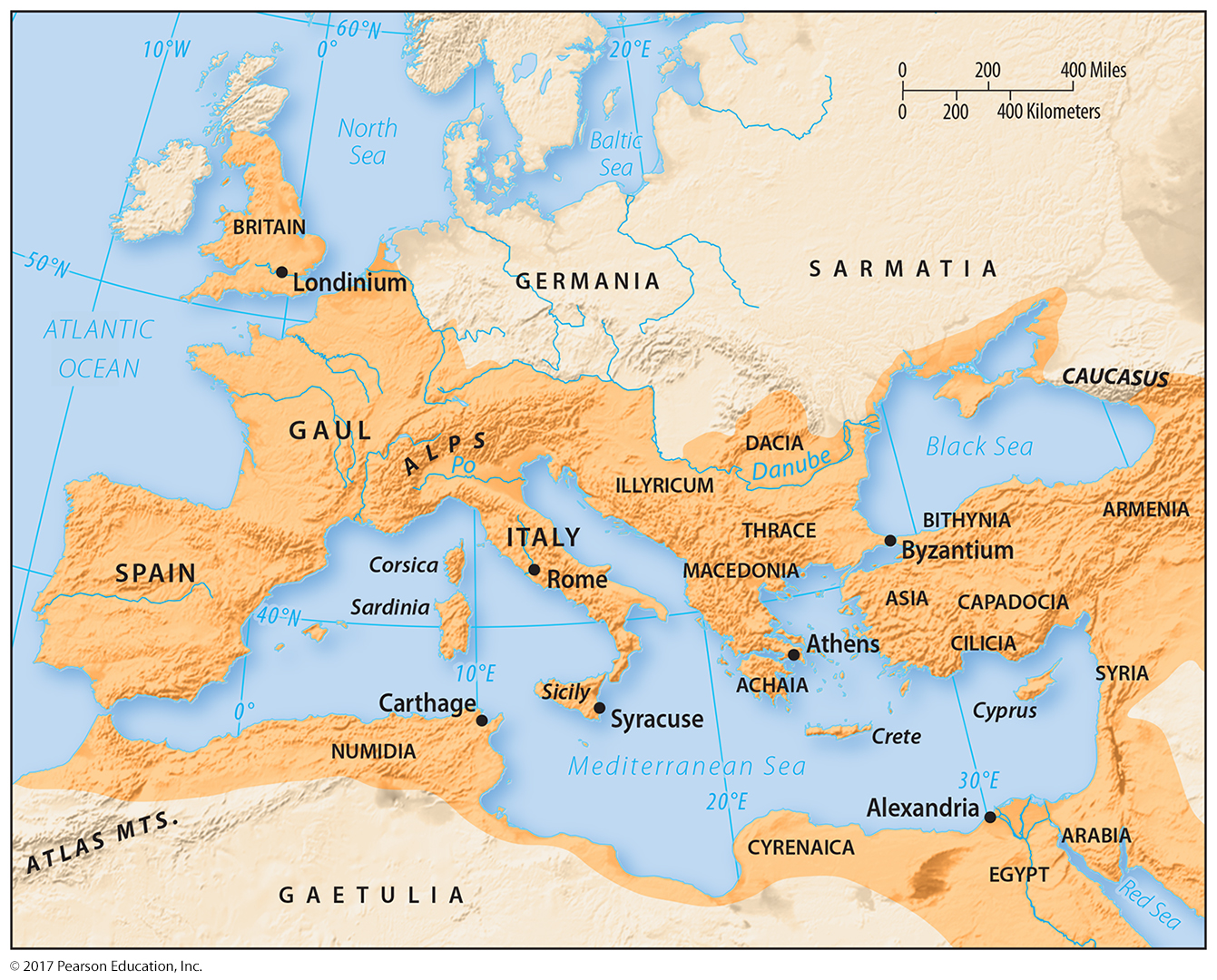 Figure 8-8: The Roman Empire represented a unified political body over many disparate ethnicities.
2.1 Europe, 1300
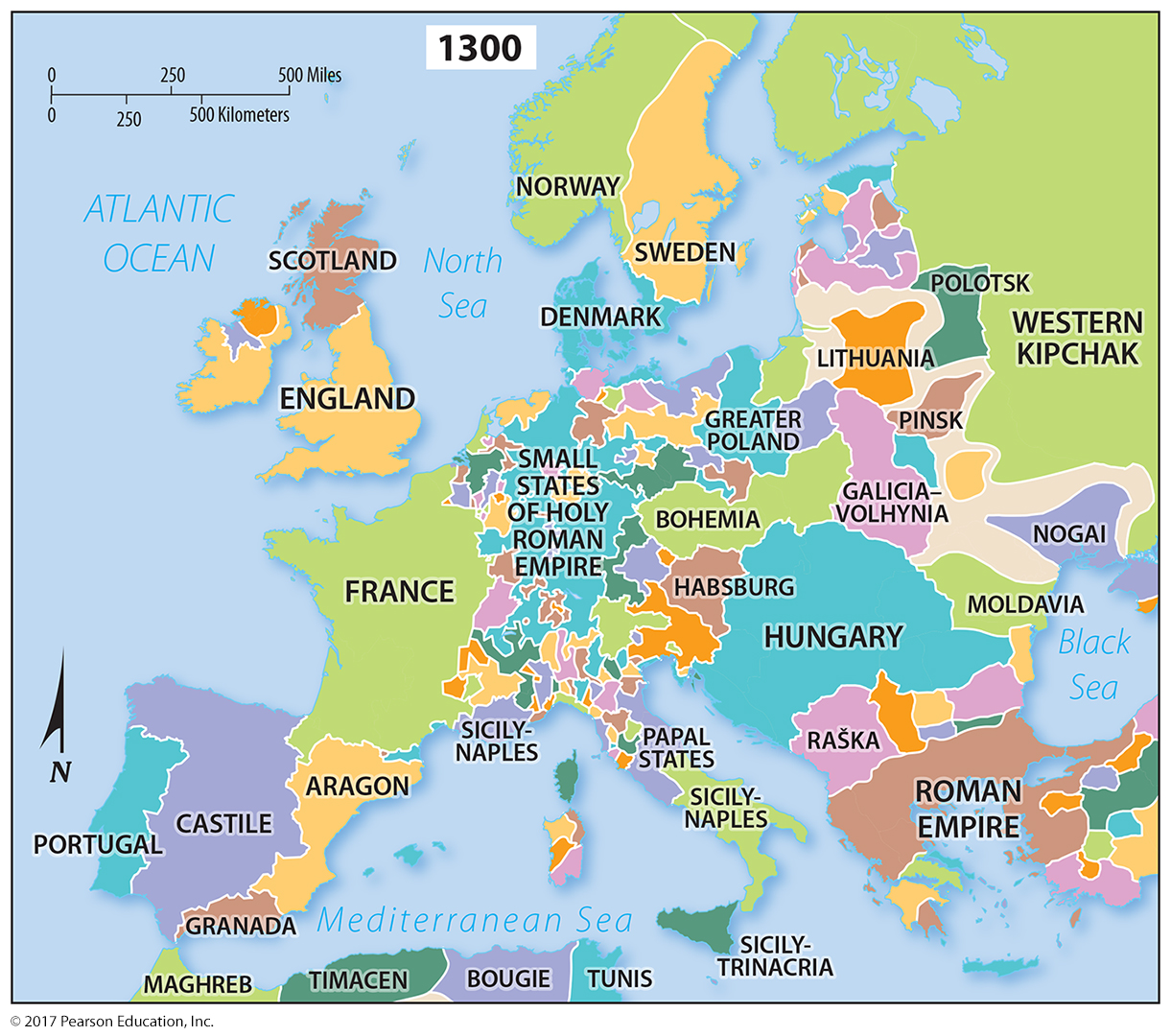 Figure 8-9: After the fall of the Roman Empire, Europe had many small political units.
2.1 Europe, 1800
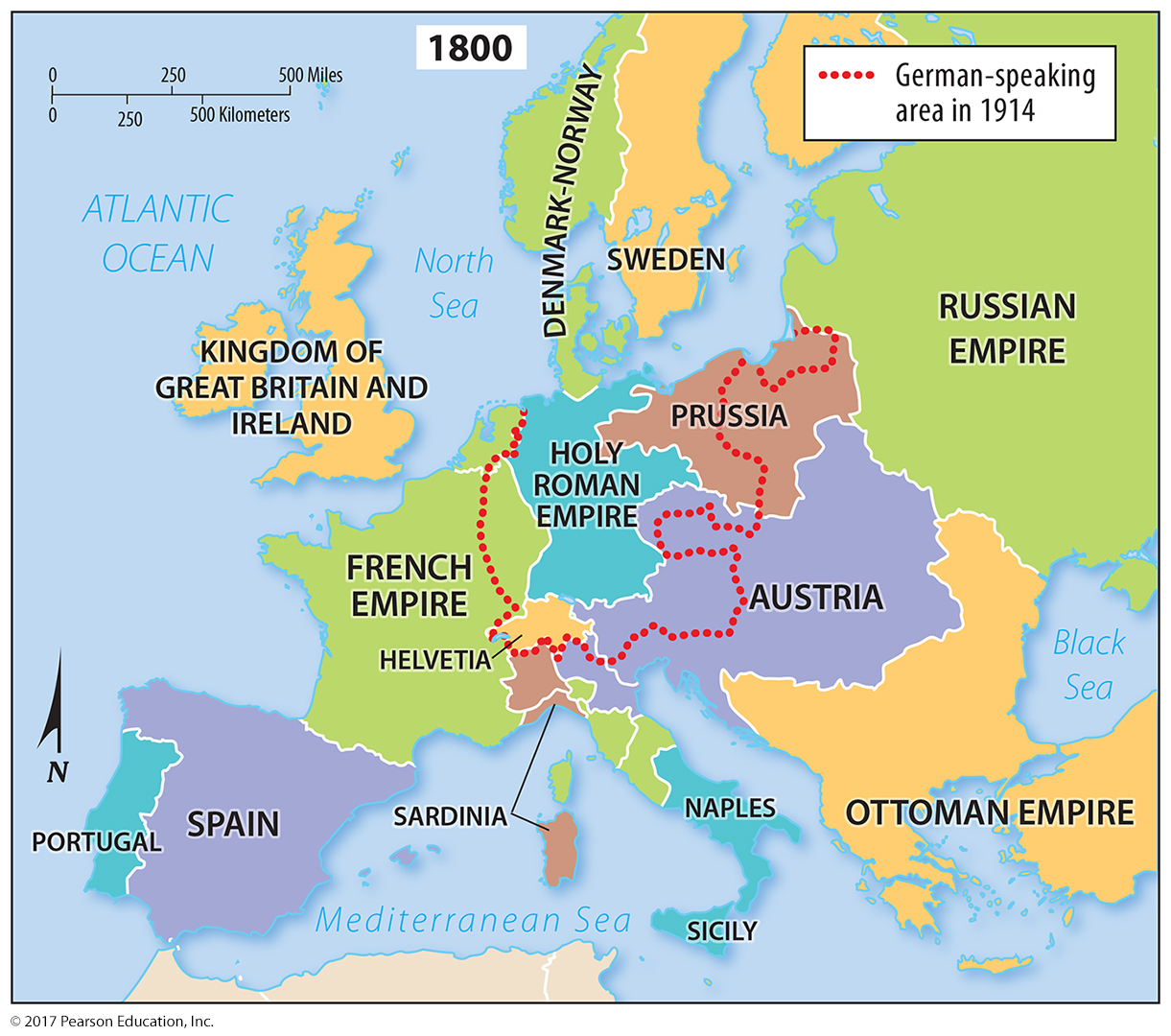 Figure 8-10: Smaller political units became part of larger empires by 1800.
2.1 Europe, 1924
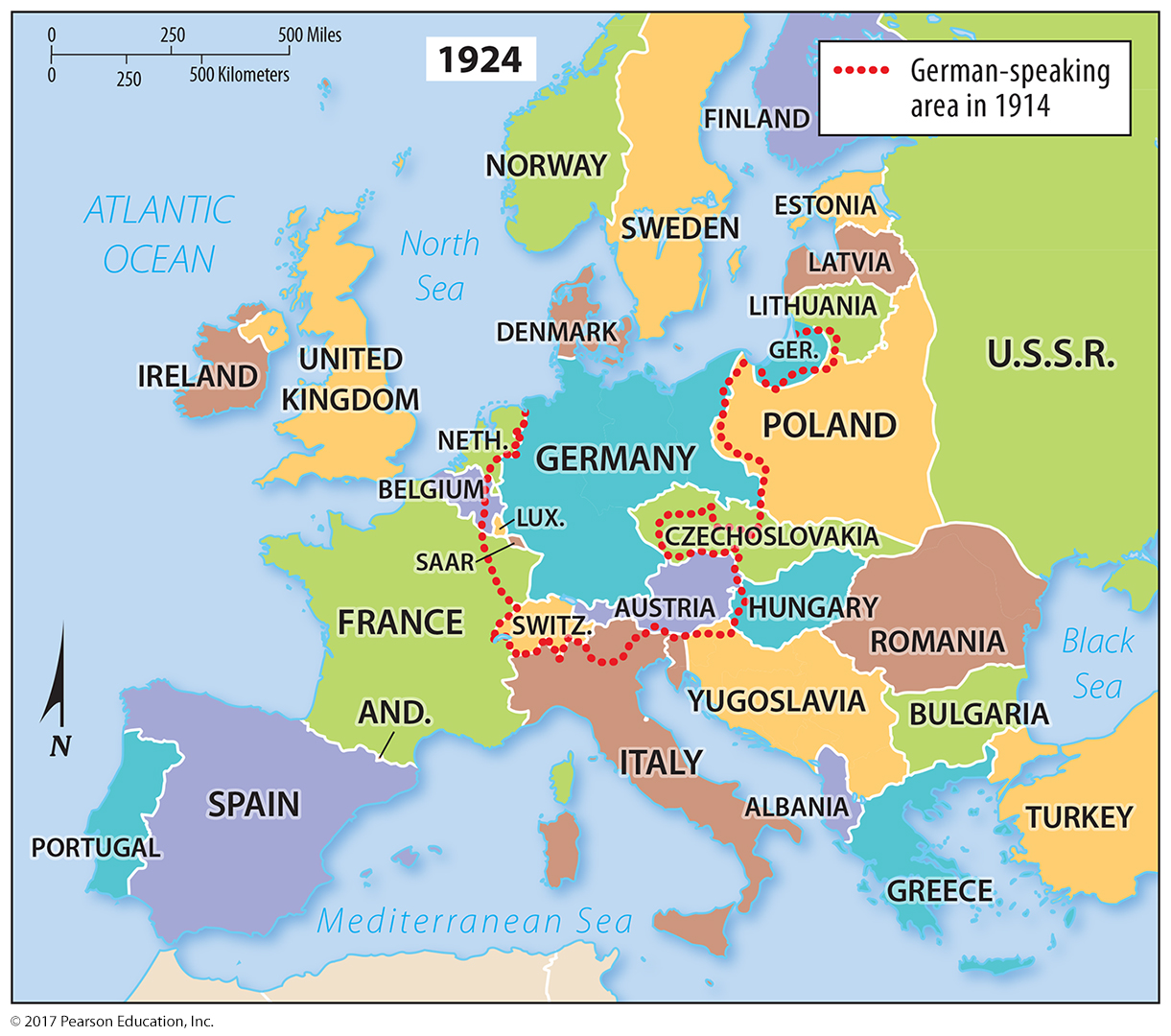 Figure 8-11: After World War I, the victors redrew boundaries on the basis of language.
2.2 Nation-States and Multinational States
Self-determination: right for an ethnicity to govern itself
Multiethnic state: more than one ethnicity, shared nationality
Multinational state: more than one ethnicity with histories of self-determination
2.2 Ethnic Diversity
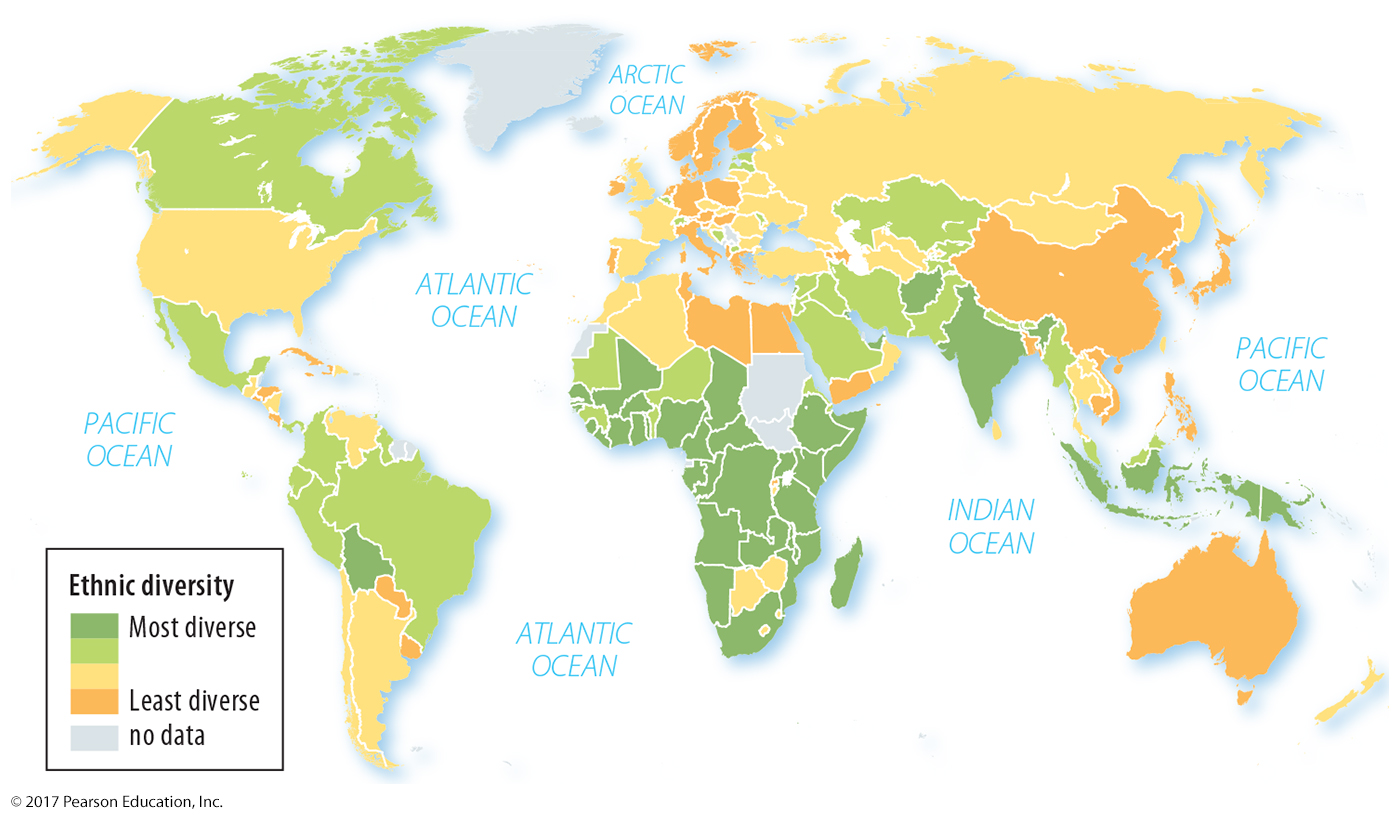 Figure 8-12: Ethnic diversity by state varies throughout the world, with Africa having the most ethnically diverse states.
2.2 Europe, 1980
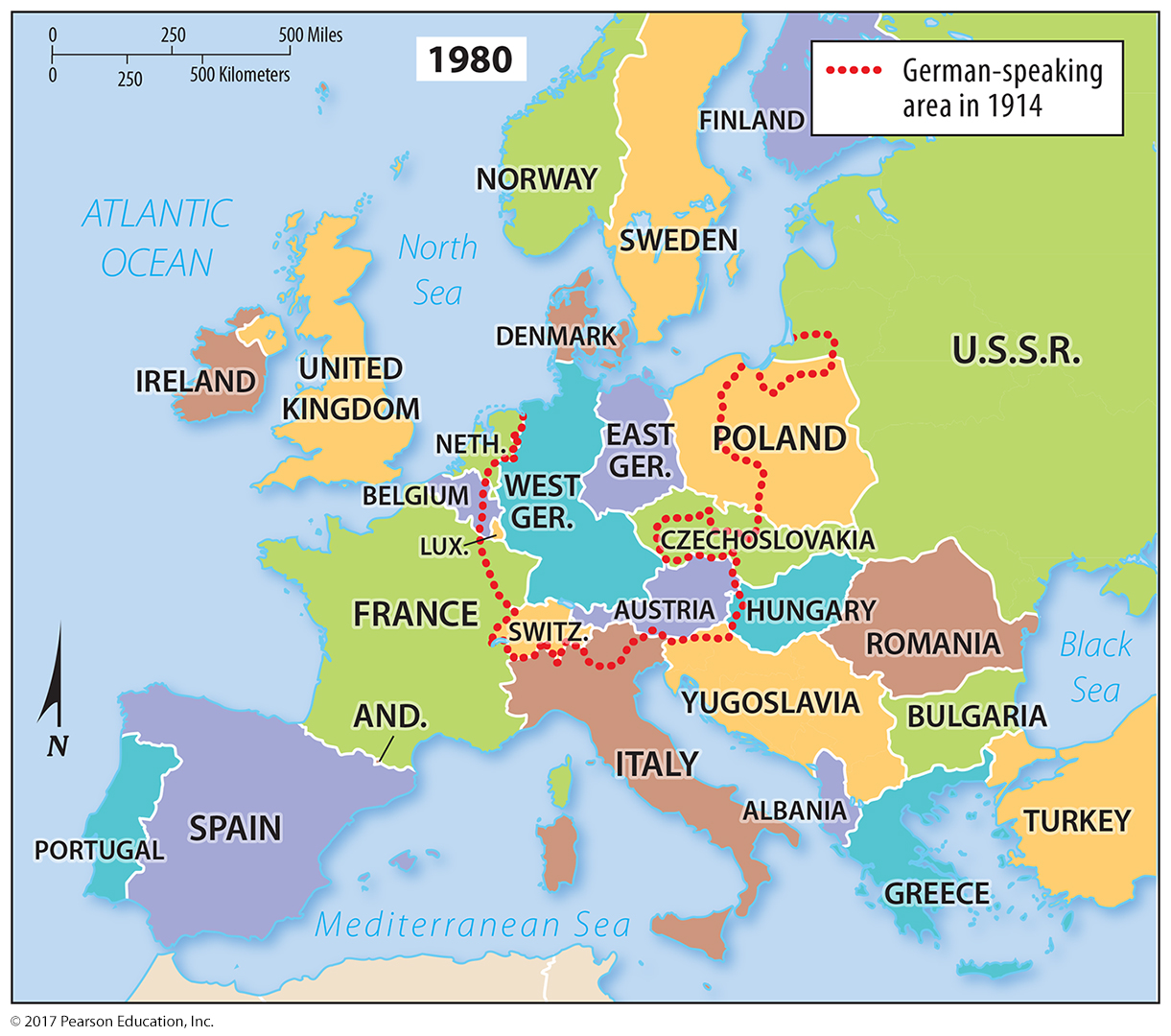 Figure 8-13: Multinational states like Yugoslavia and Czechoslovakia eventually divided, and a largely German population divided between East and West Germany was reunited.
2.2 Nauru
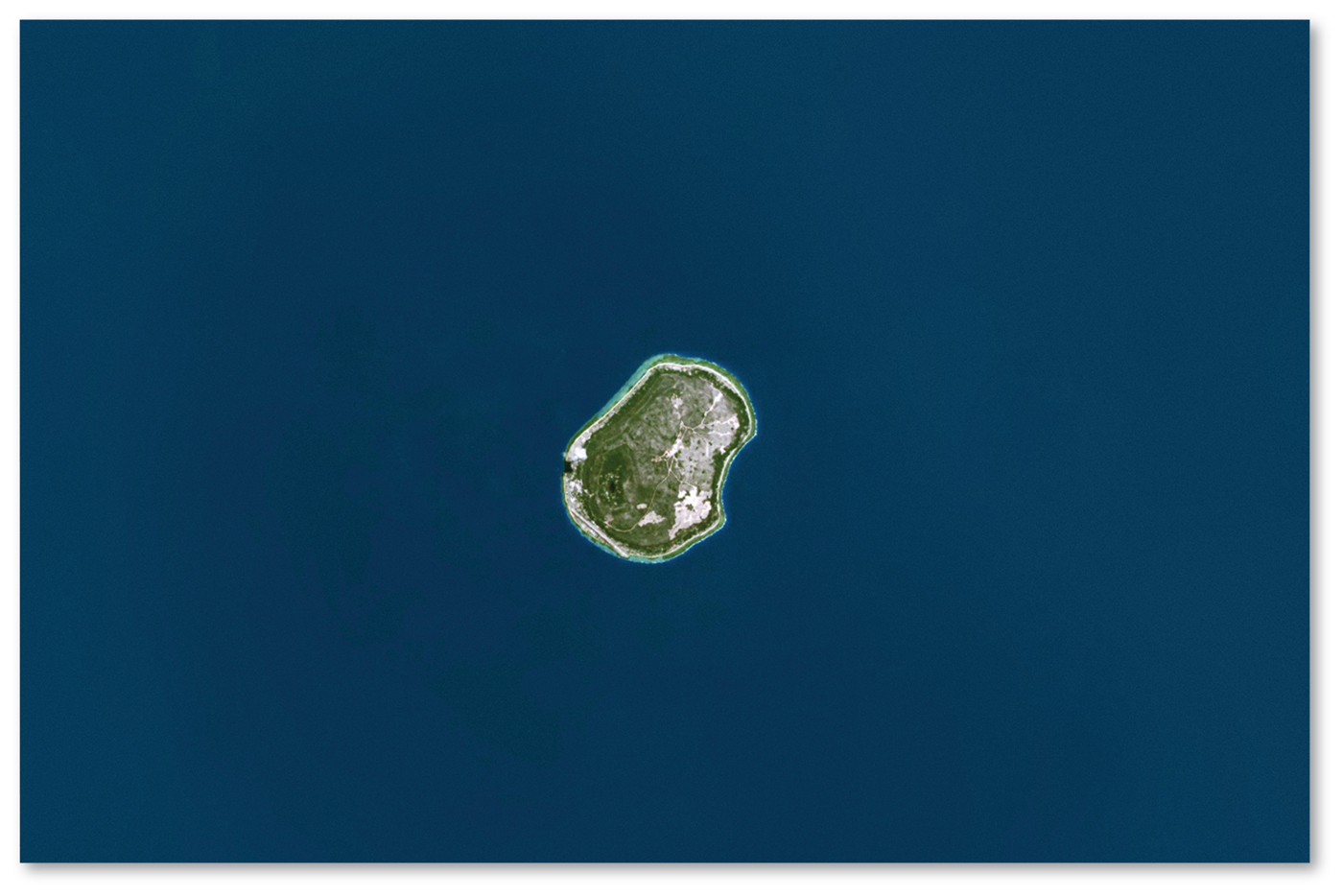 Figure 8-16: Nauru and other microstates are extremely susceptible to rising oceans.
2.3 Soviet Union
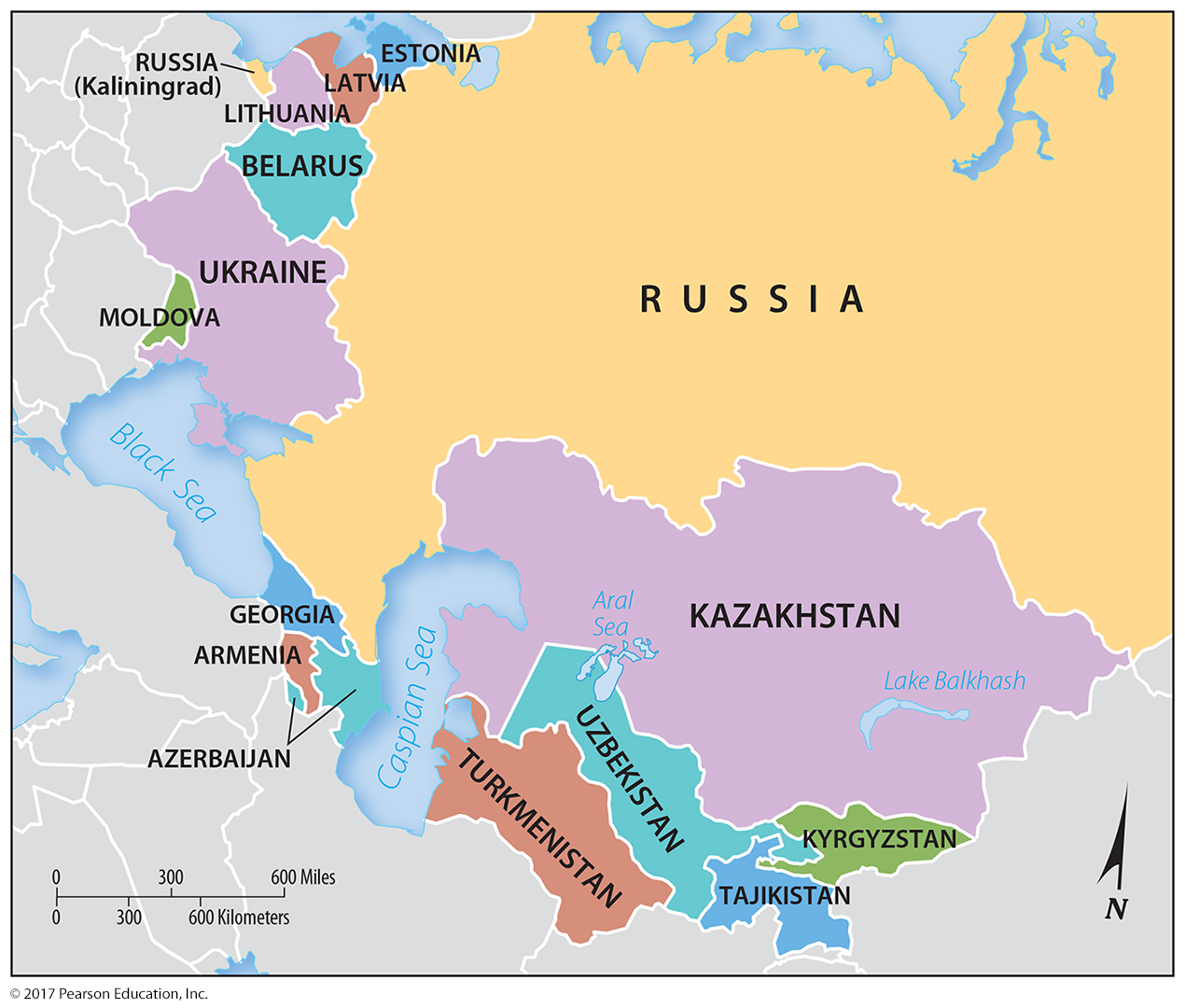 Figure 8-17: The former Soviet Union was a multinational state with 15 republics that are now independent states.
2.3 Ethnicities in Russia
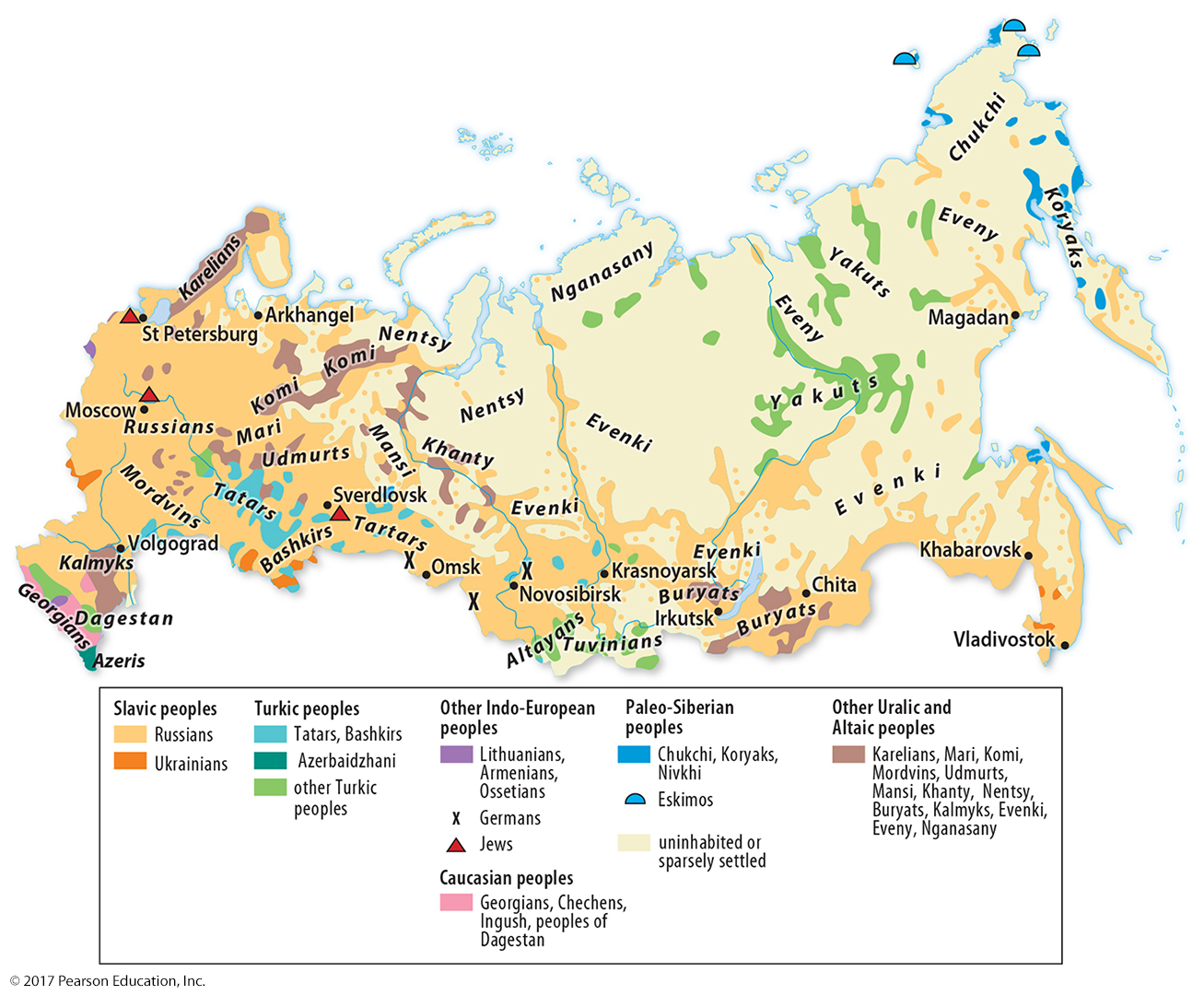 Figure 8-18: The majority population is ethnically Russian, but there are diverse groups along Russia’s borders and in its center; some have histories of self-determination.
2.3 Ethnicities in Ukraine
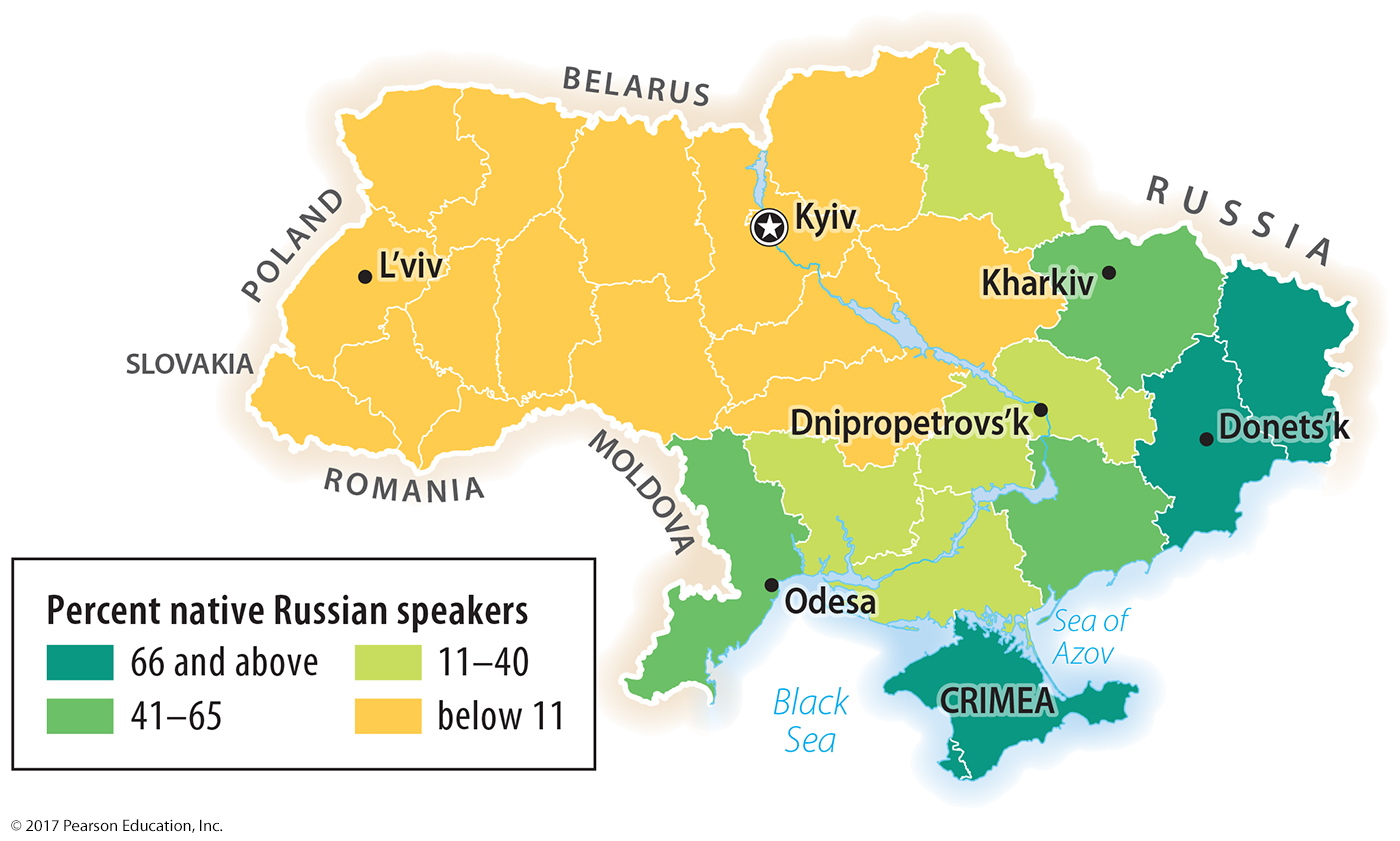 Figure 8-19: Ukraine’s eastern region is home to more ethnic Russians. Crimea was occupied by Russian forces in 2014.
2.4 Ethnicities in the Caucasus
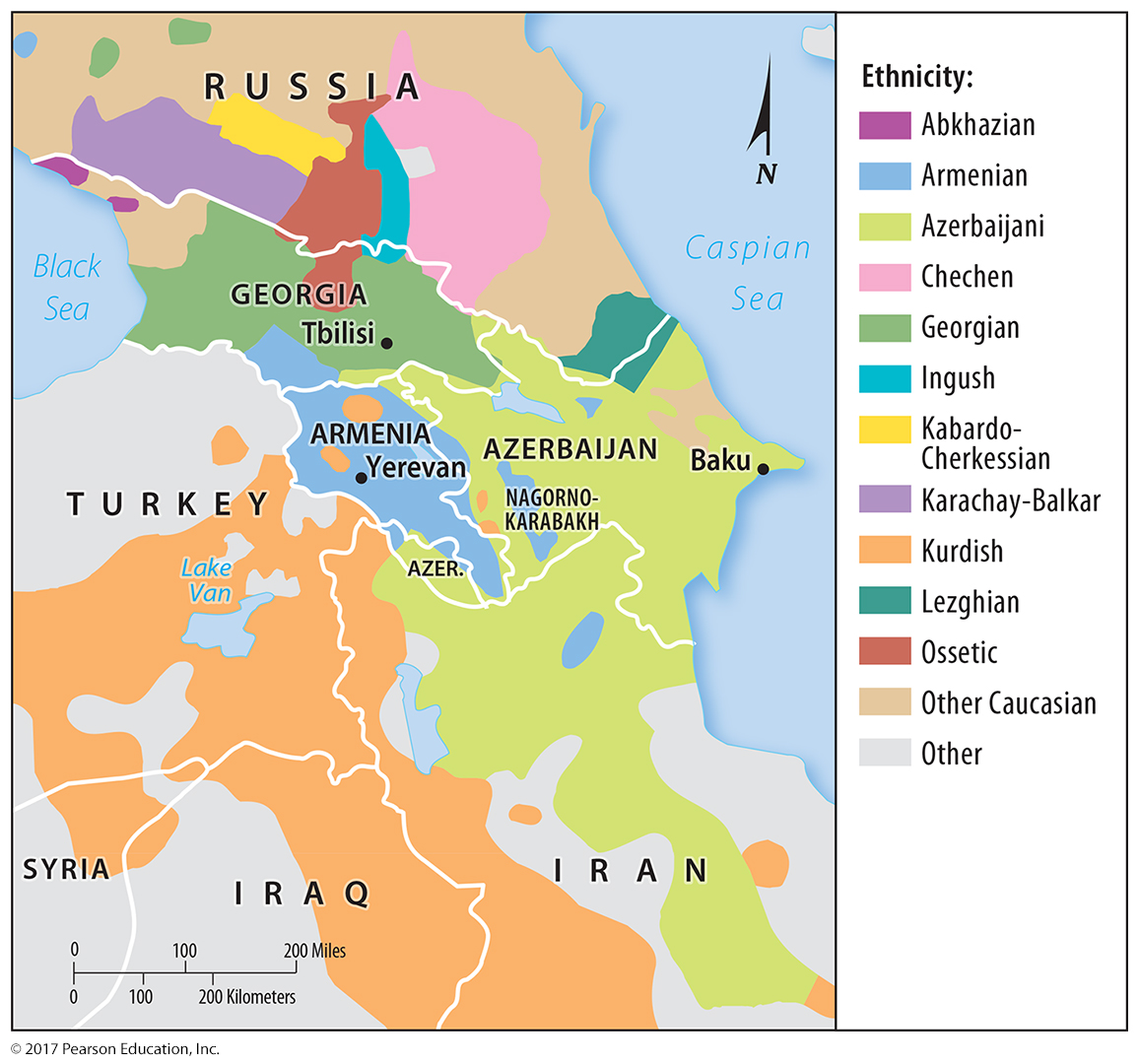 Figure 8-21: The Caucasus region’s three nation-states of Georgia, Armenia, and Azerbaijan also have non-majority ethnic populations that seek independence or changes to borders.
2.4 Ethnicities in Central Asia
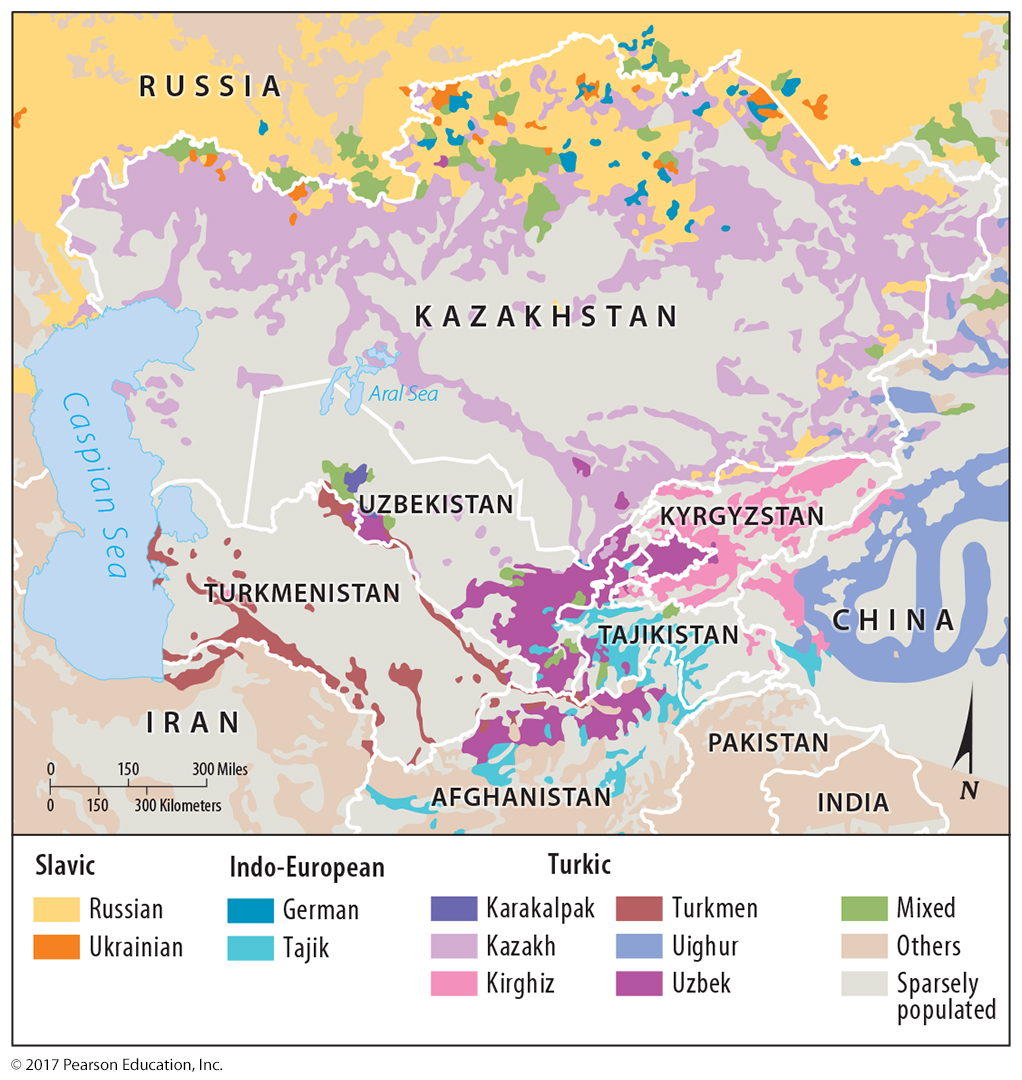 Figure 8-22: The five states of Central Asia that were once part of the Soviet Union have experienced varying levels of conflict without correlation to ethnic diversity.
2.5 Colonies
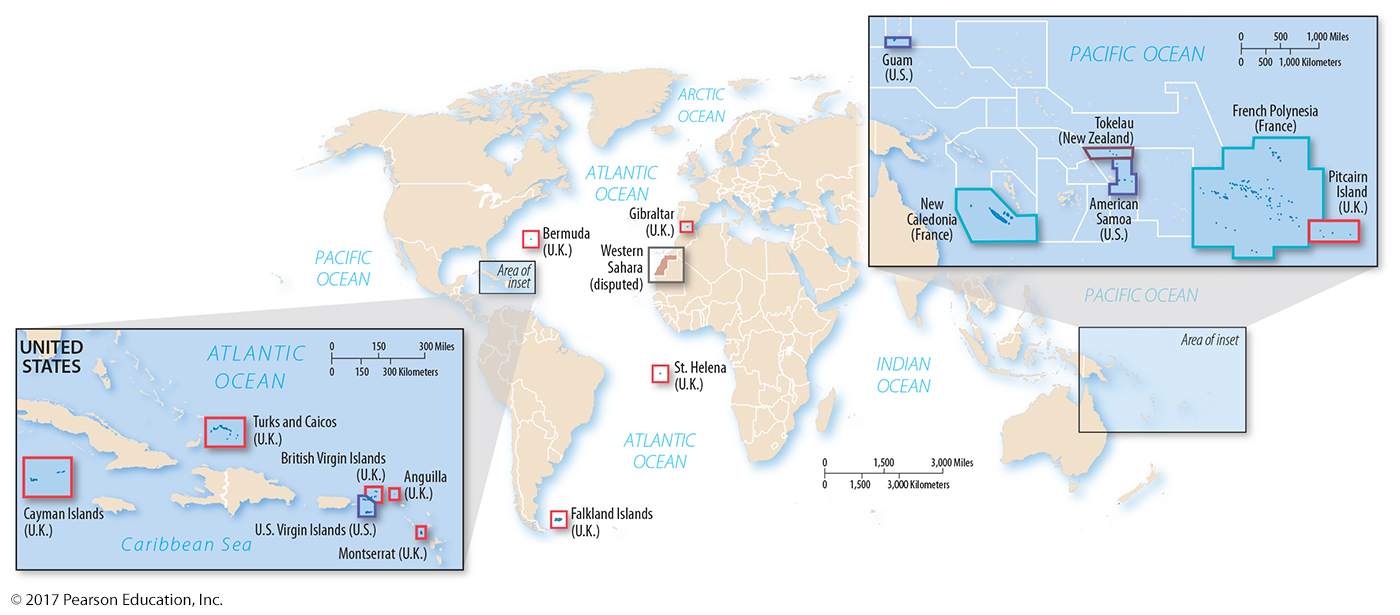 Figure 8-23: Present-day colonies are mostly small, isolated islands or island groups.
2.5 Colonies, 1914
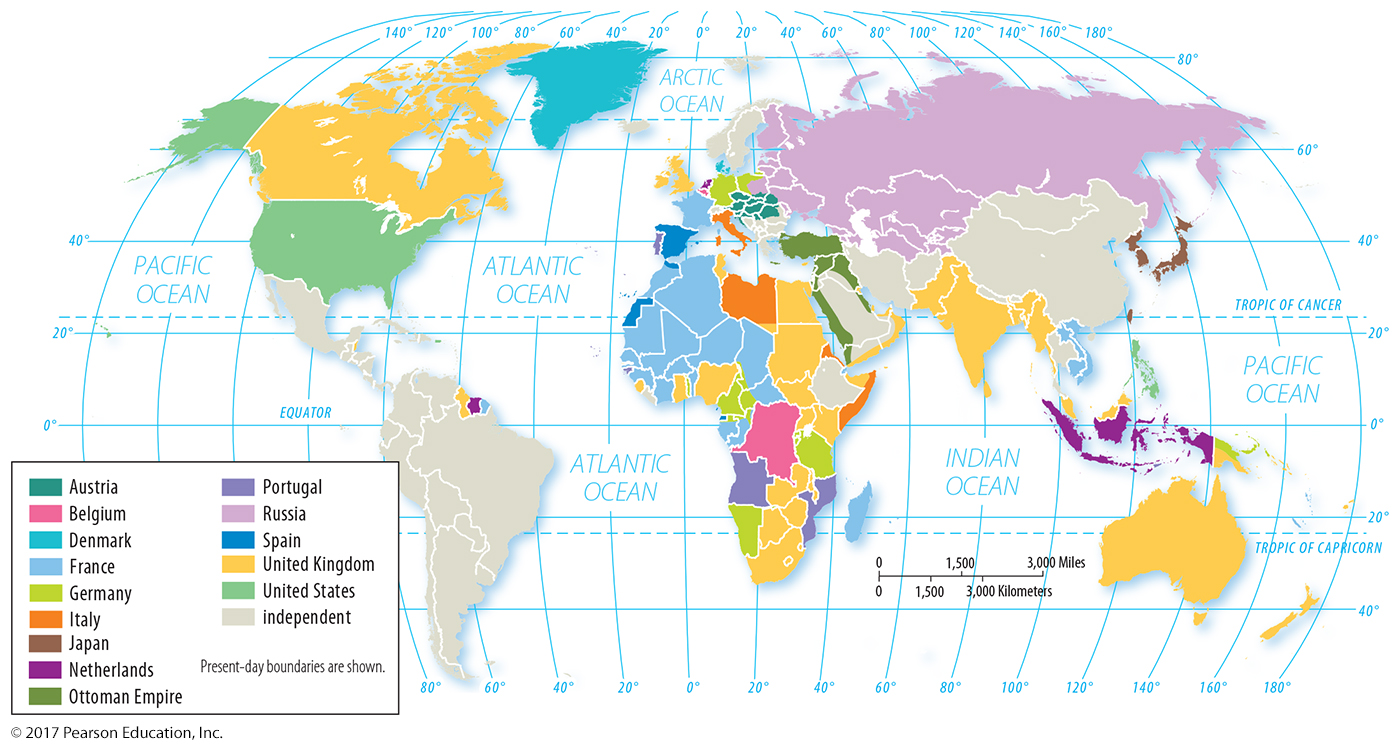 Figure 8-24: Much of the world was in the colonial possession of European powers at the start of World War I.
Key Issue 3: Why Do Boundaries Cause Problems?
3.1 Cultural Boundaries
3.2 Geometric Boundaries
3.3 Physical Boundaries
3.4 Shapes of States
3.5 Governing States
3.6 Electoral Geography
3.7 Geography of Gerrymandering
3.1 Religious Cultural Boundary: Ireland
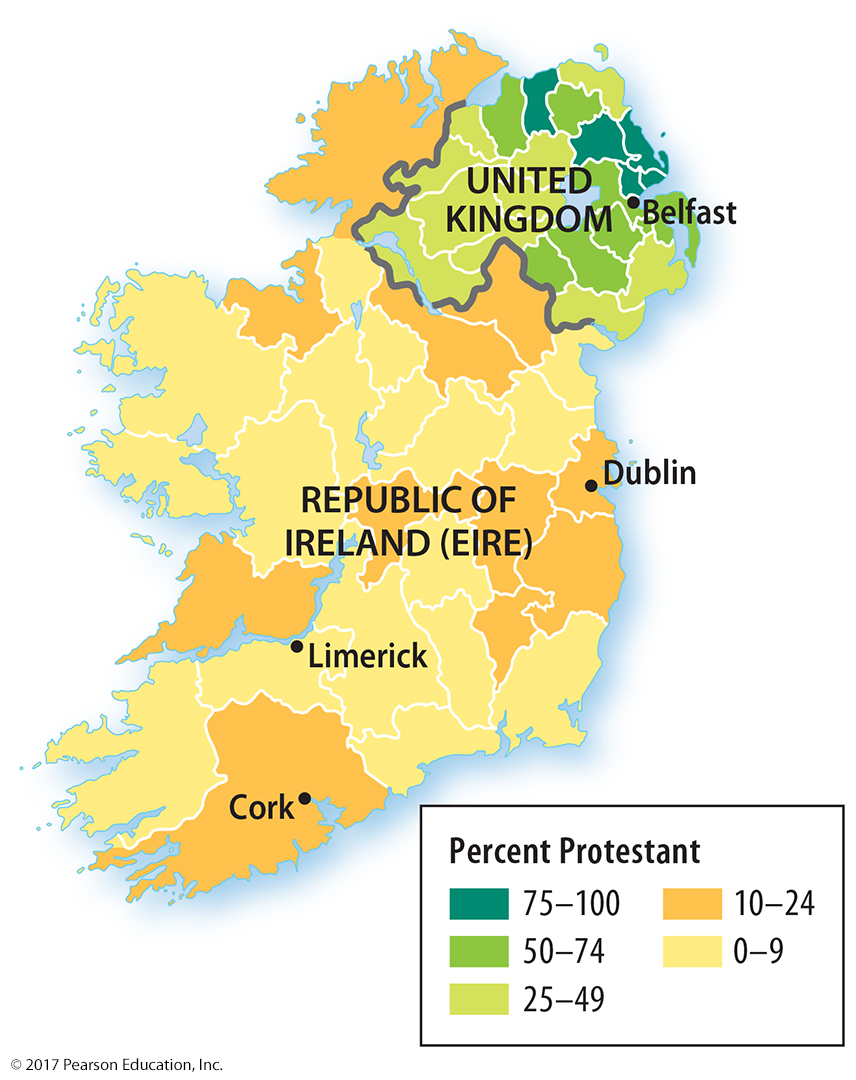 Figure 8-26: The island of Ireland is divided between the Catholic-majority Republic of Eire and the Protestant-majority Northern Ireland, part of the United Kingdom.
3.1 Ethnic Cultural Boundary: Cyprus
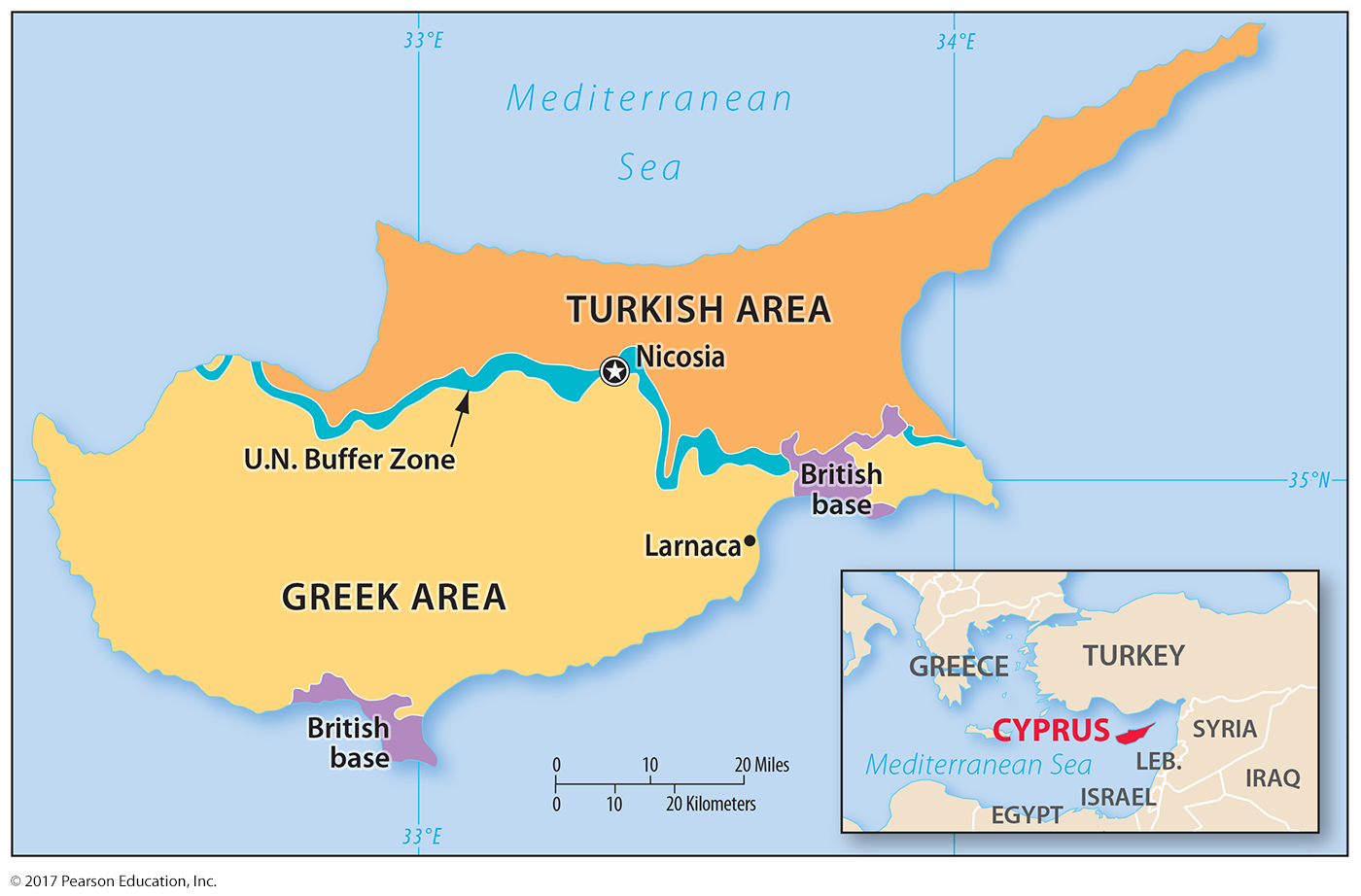 Figure 8-27: Cyprus is divided between Greek and Turkish nationalities that face difficulty in creating a unified state.
3.2 Geometric Boundary: North Africa
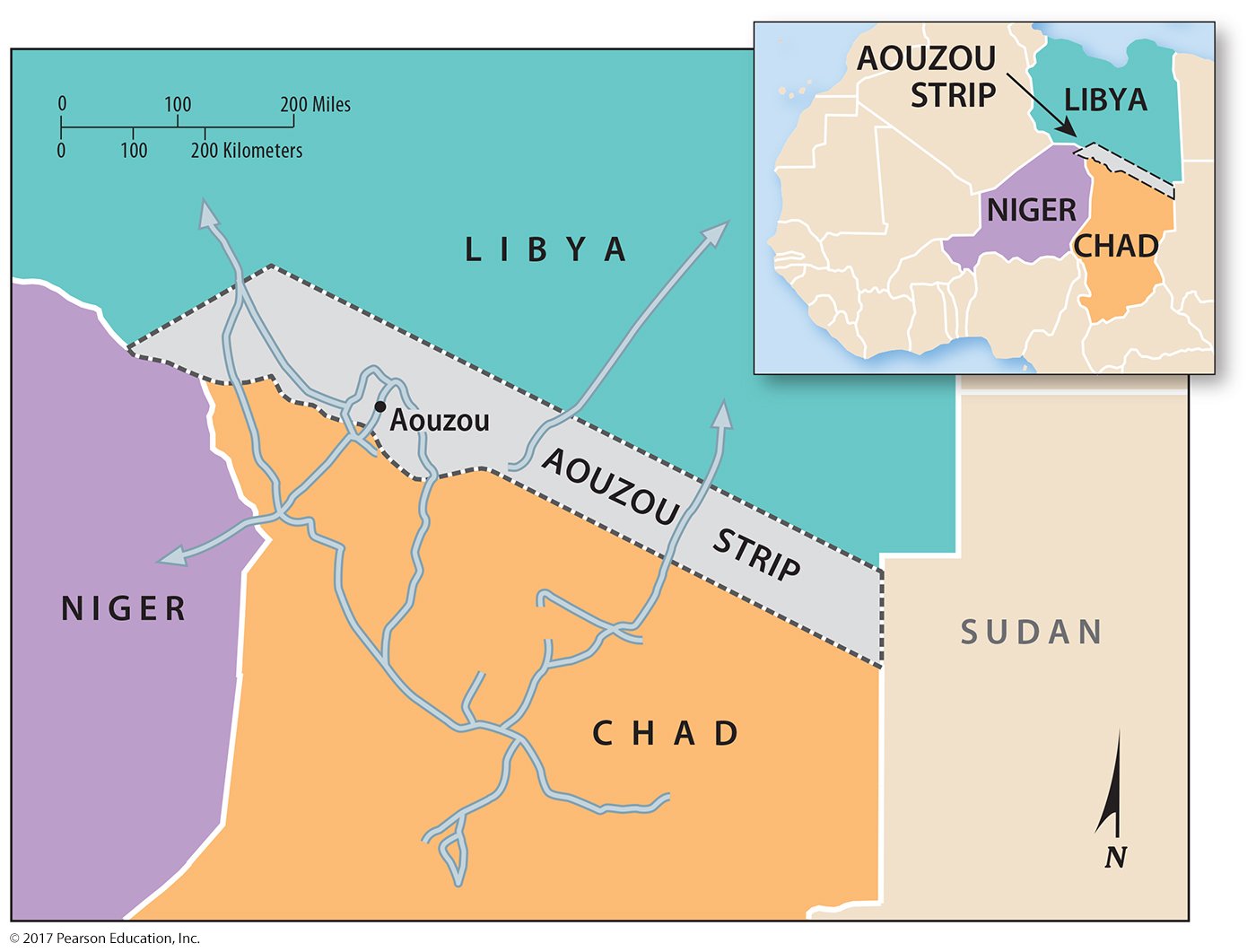 Figure 8-30: The Aouzou Strip is a once-disputed geometric boundary between Libya and Chad.
3.2 Geometric Boundary: South Pole
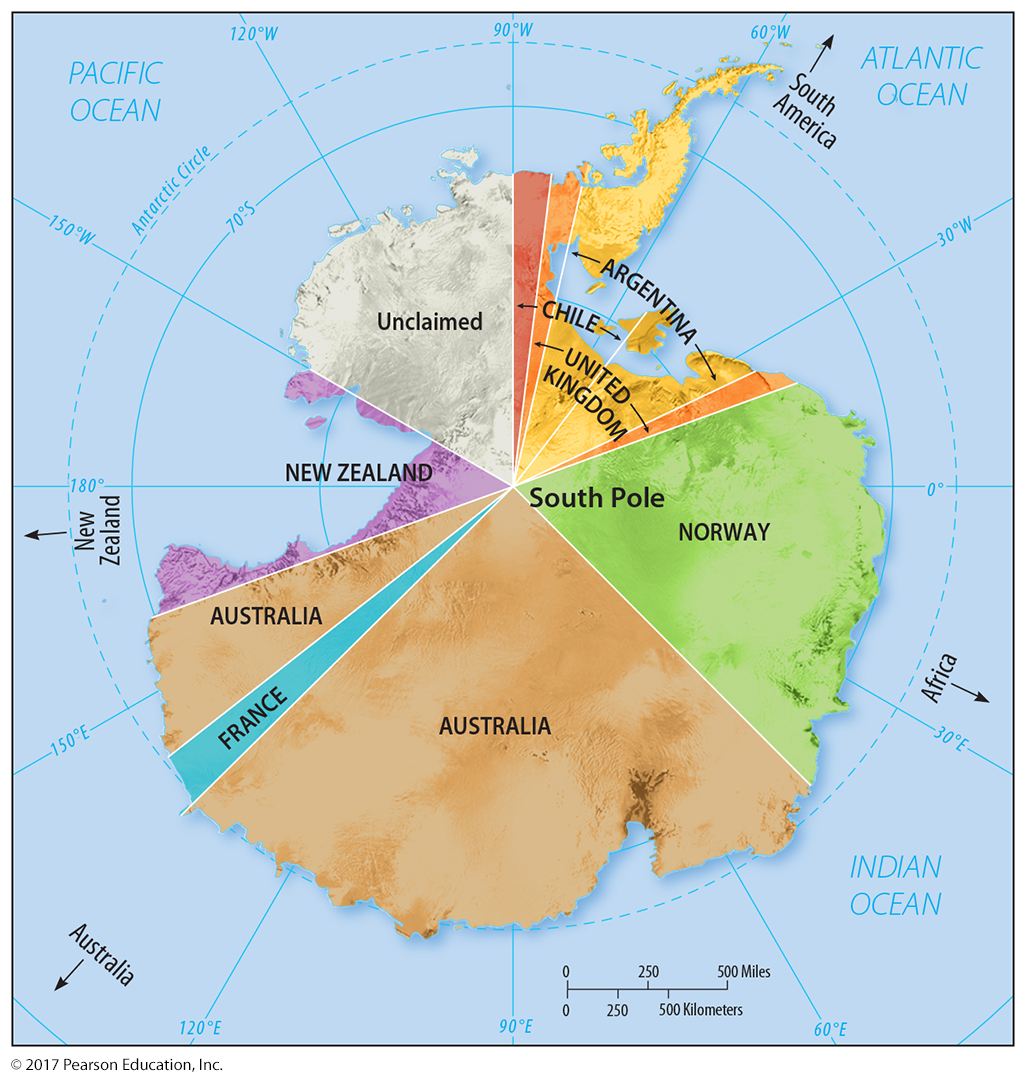 Figure 8-31: Signatories to the Antarctic Treaty do not recognize claims to Antarctica.
3.3 Physical Boundaries: Desert
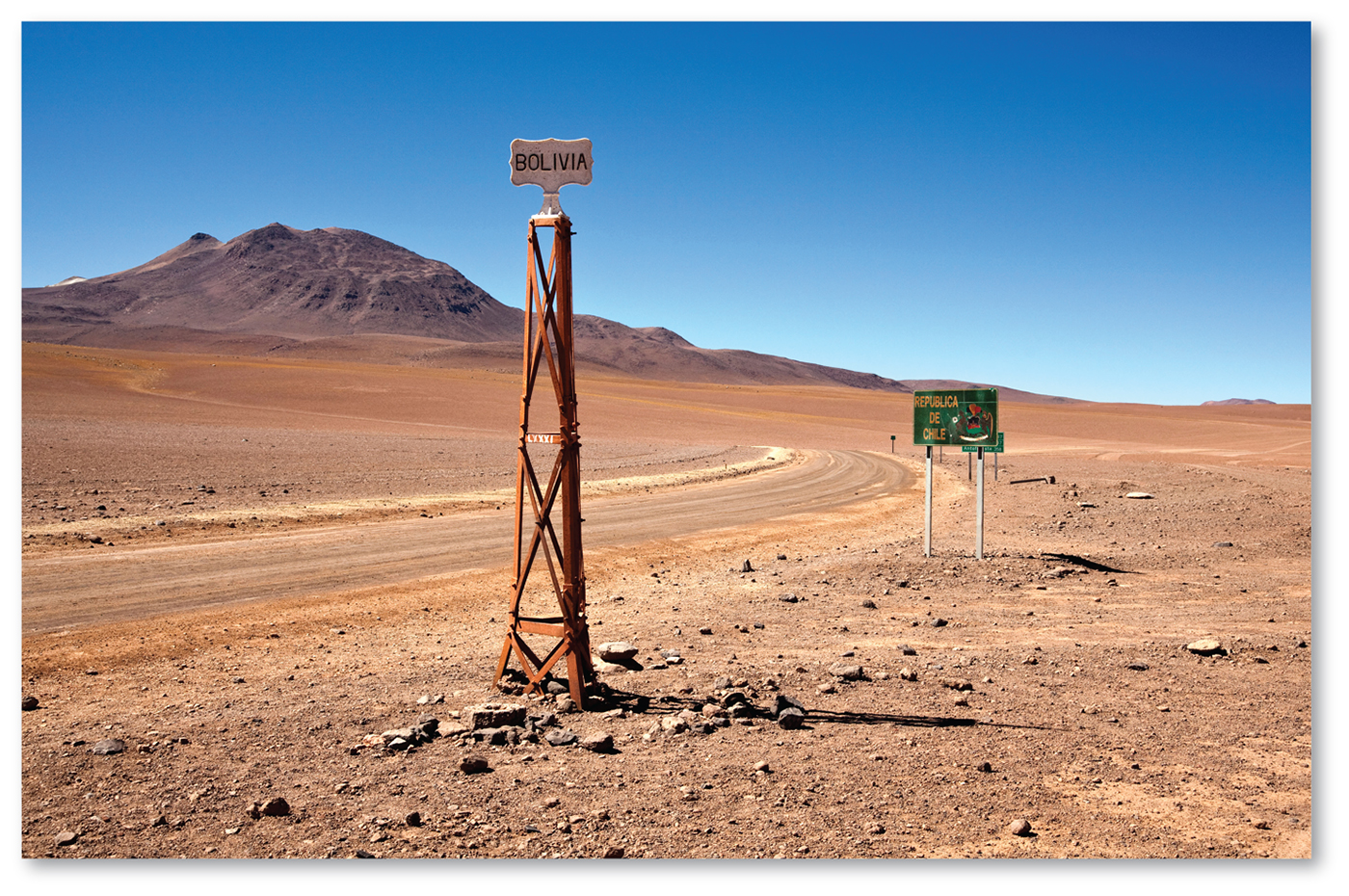 Figure 8-33: The border between Bolivia and Chile is a largely uninhabited desert.
3.3 Physical Boundaries: Mountain
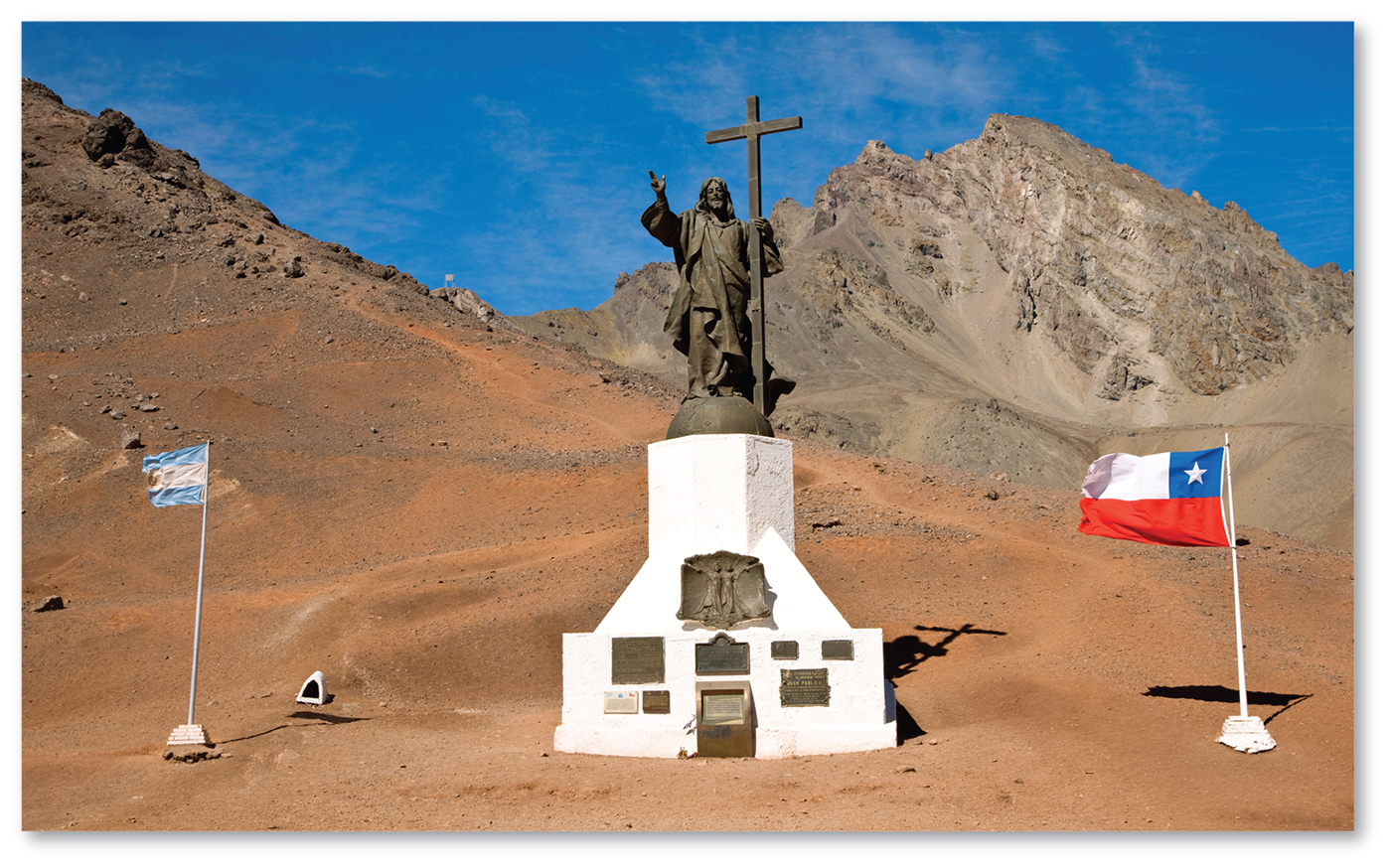 Figure 8-34: The Andes Mountains are the border between Argentina and Chile.
3.3 Physical Boundaries: Water
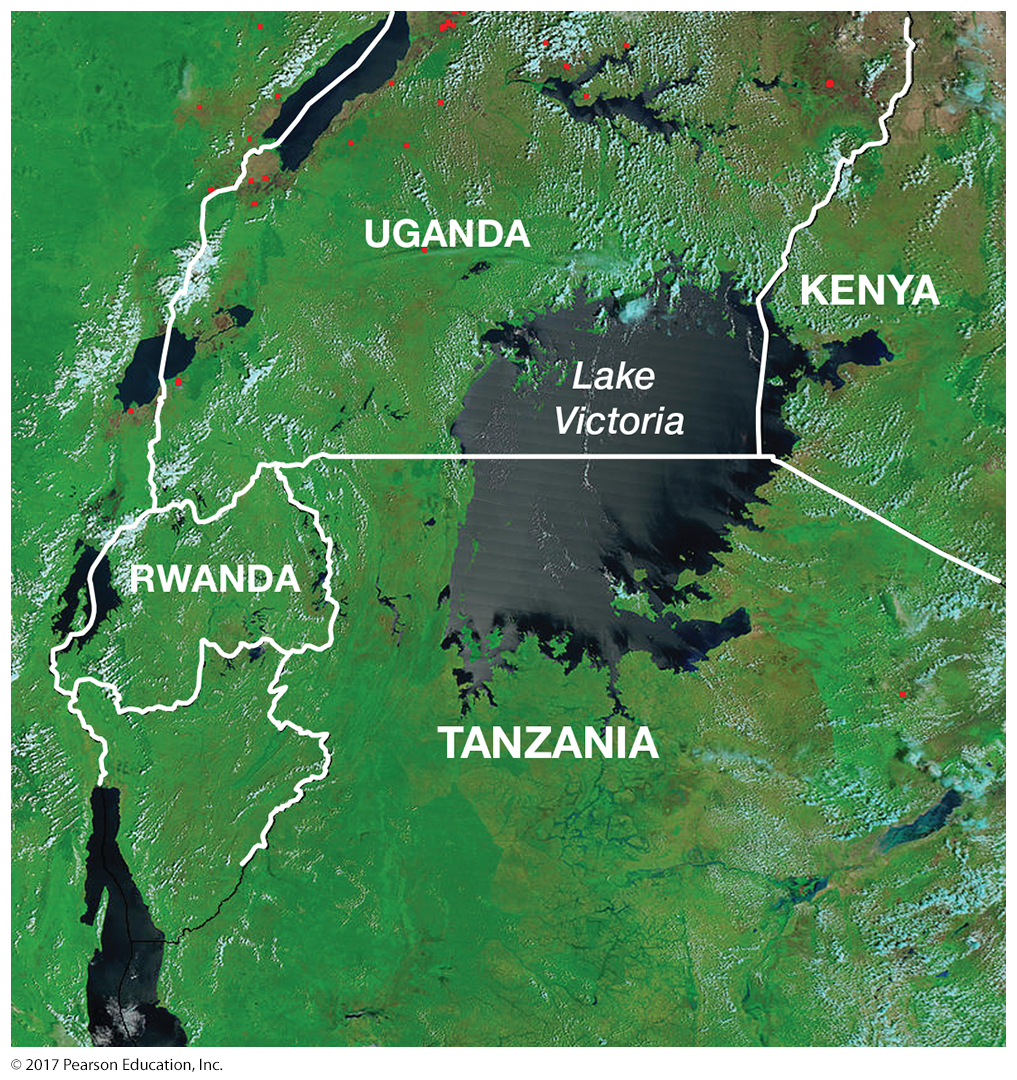 Figure 8-35: Lake Victoria is a water boundary between Uganda, Kenya, and Tanzania.
3.3 Physical Boundaries: Law of the Sea
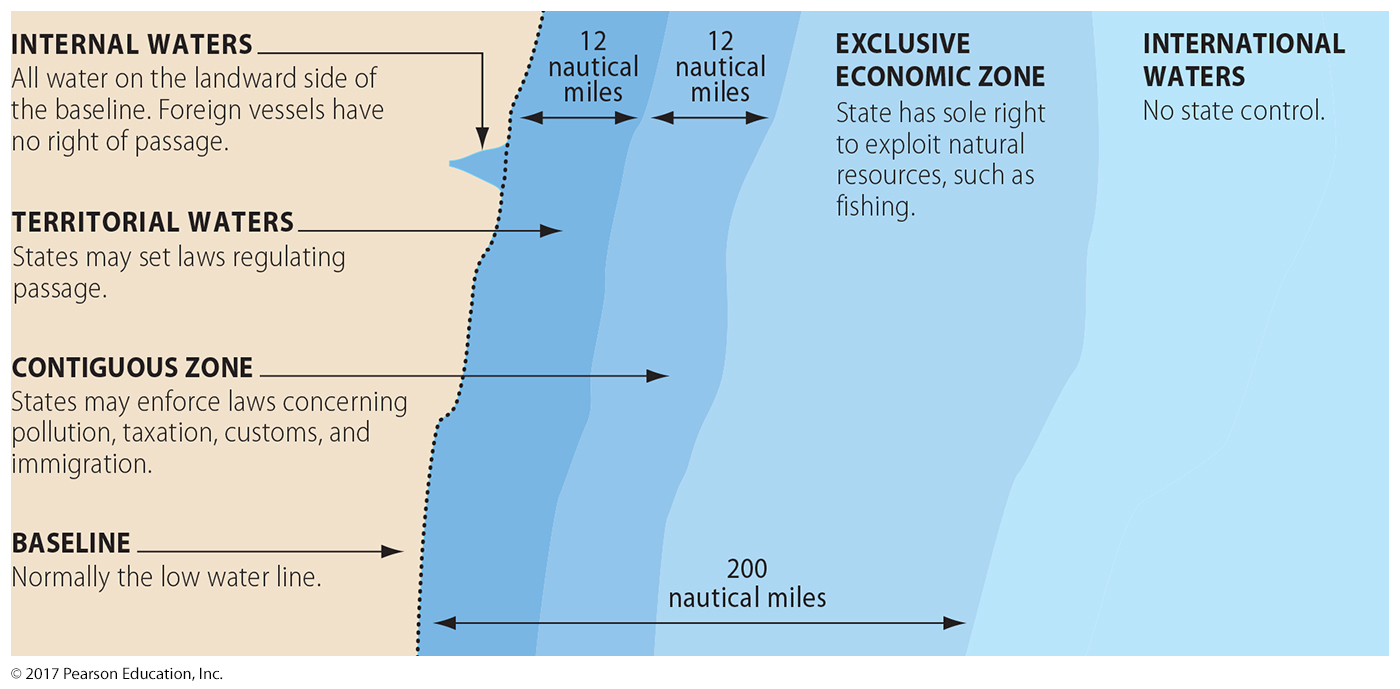 Figure 8-36: The Law of the Sea guarantees countries different levels of control over the waters near their shores.
3.4 Shapes of States
Compact: efficient
Elongated: isolation
Prorupted: access or disruption
Perforated: South Africa
Fragmented: by water or another state, problematic
3.4 Shapes of States: Examples from Africa
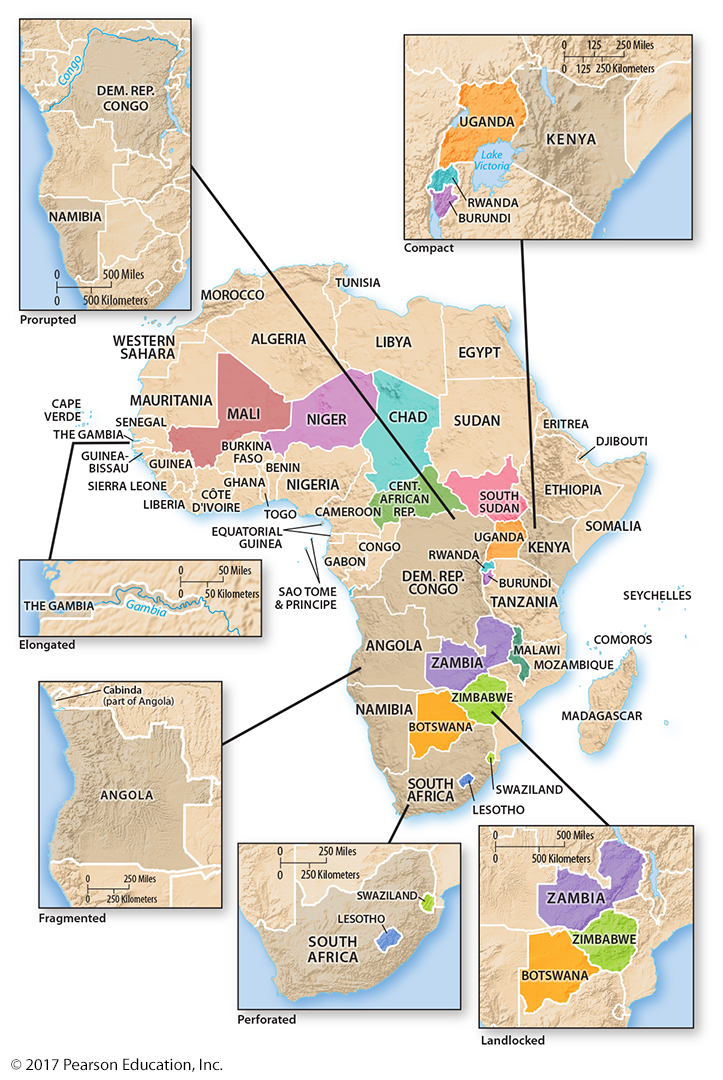 Figure 8-37: All five shapes are represented by different countries in Africa. Counterclockwise from top right: Uganda, Rwanda, and Burundi are compact. Democratic Republic of Congo and Namibia have proruptions. The Gambia is elongated. Angola is fragmented (by the DRC). South Africa is perforated by Lesotho.
Countries in bright color are landlocked with no ocean boundaries.
3.4 Landlocked States in Africa
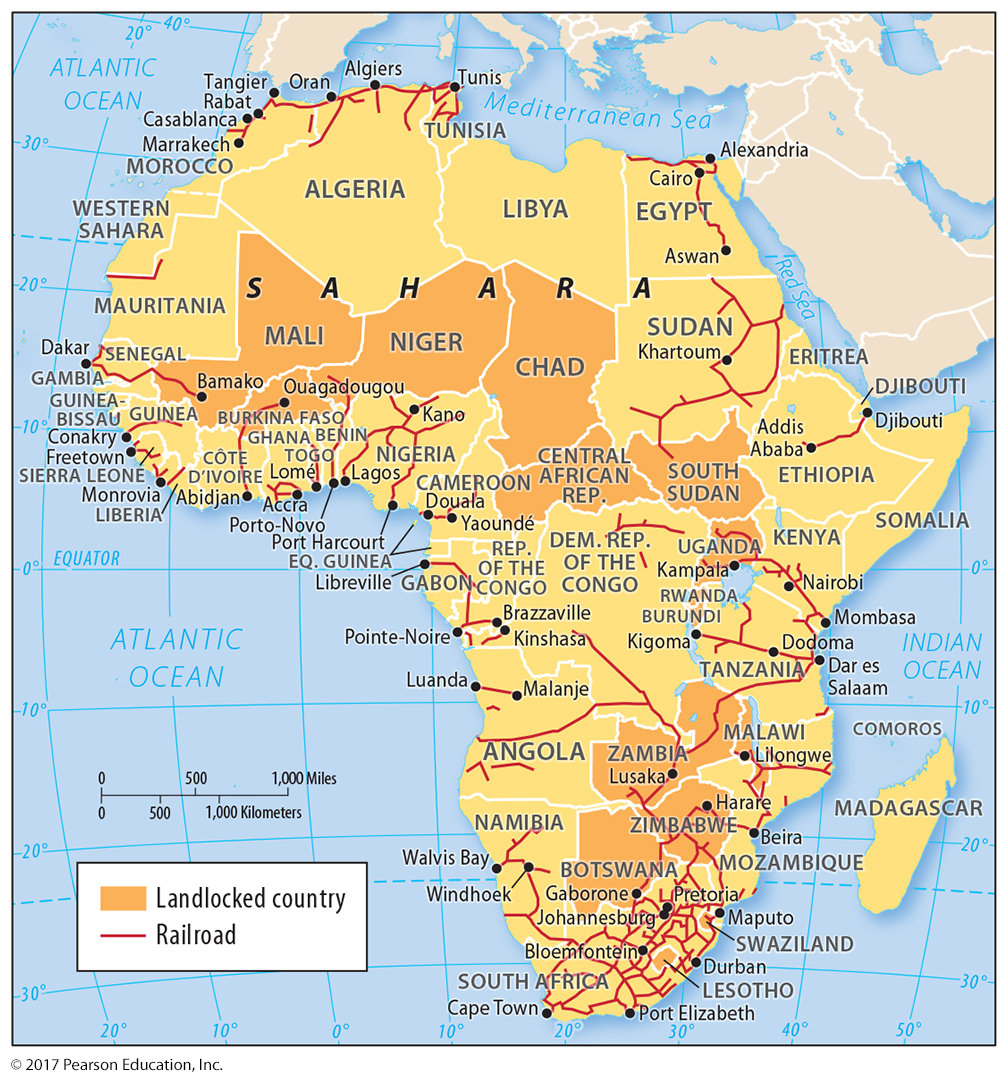 Figure 8-38: Rail is the most cost-effective way to transport goods to and from landlocked states, but not all states have good access to oceanic trade.
3.5 Governing States
Regime types: 
Democracy: citizens elect leaders
Autocracy: interest of ruler(s) dominant
Anocracy: somewhere between democracy and autocracy
Government organization:
Unitary state: strong central government
Federal state: strong local/regional governments
3.5 Comparing Democracy and Autocracy
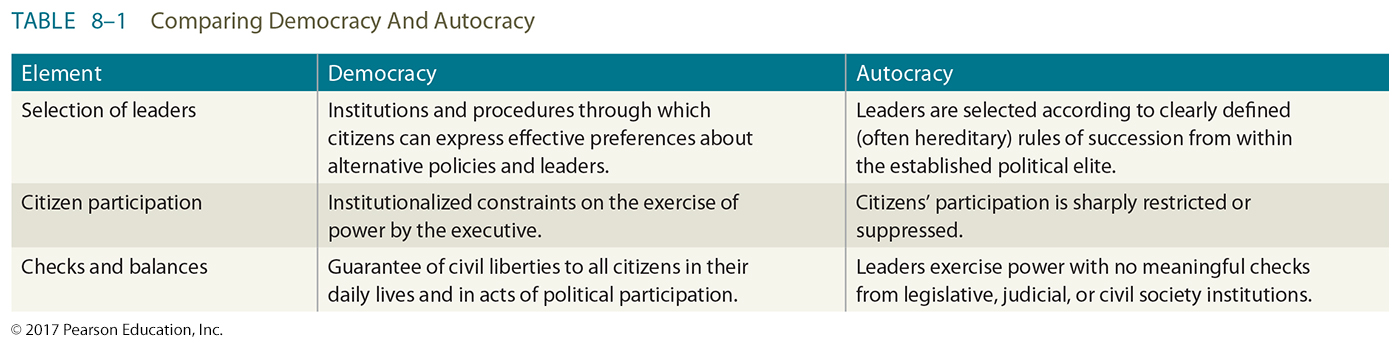 3.5 Regime Type, 2014
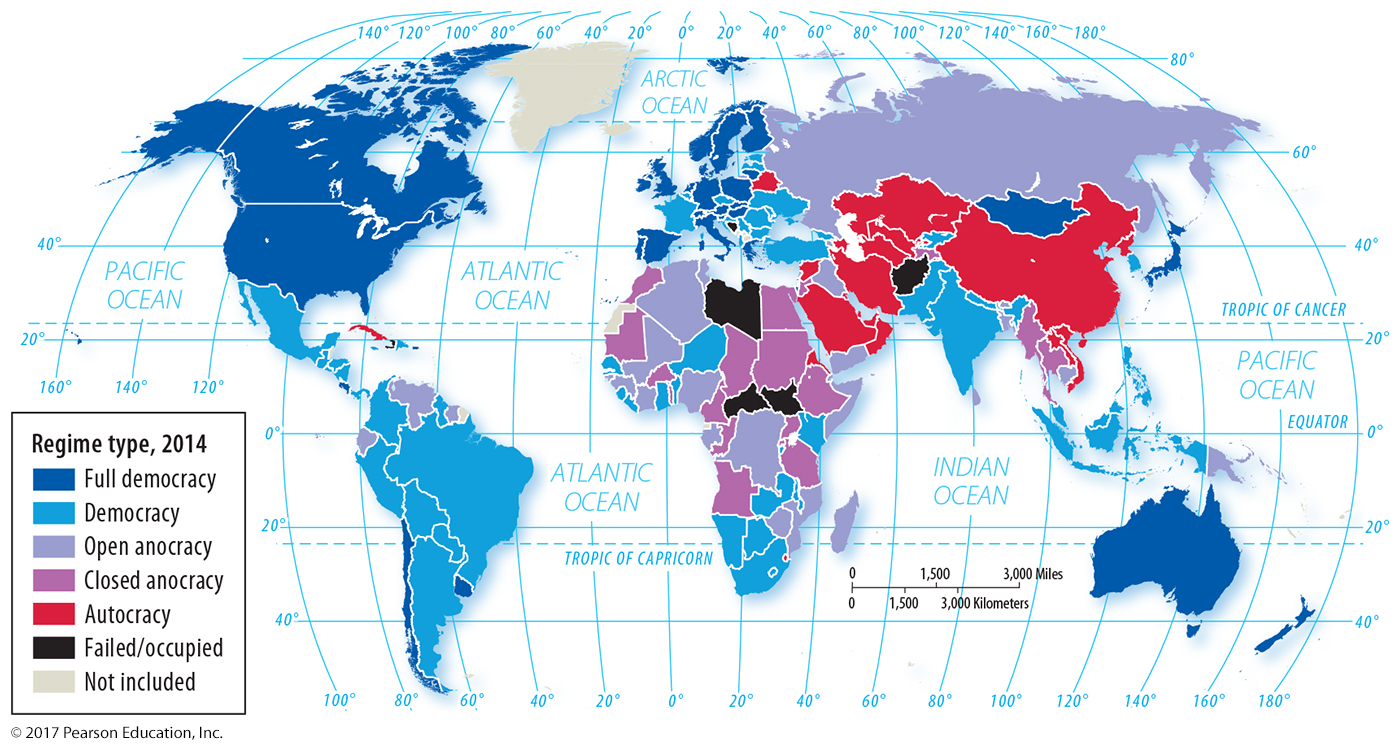 Figure 8-39: Governance regimes vary between full democracies and autocracies. A few countries are considered “failed states” because they effectively have no government.
3.5 Trend Toward Democracy
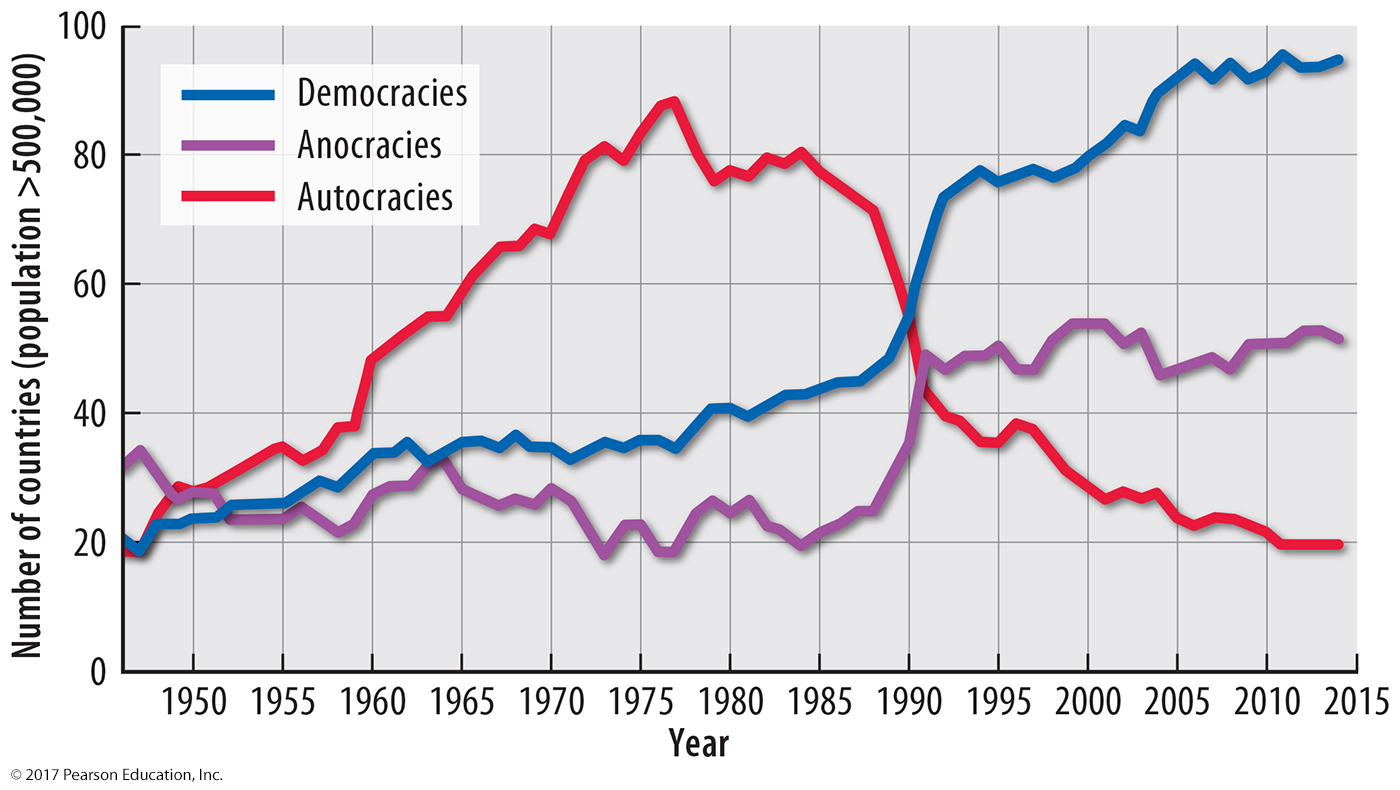 Figure 8-40: Governments have become more democratic and less autocratic, especially since the 1980s.
3.5 State Fragility Index
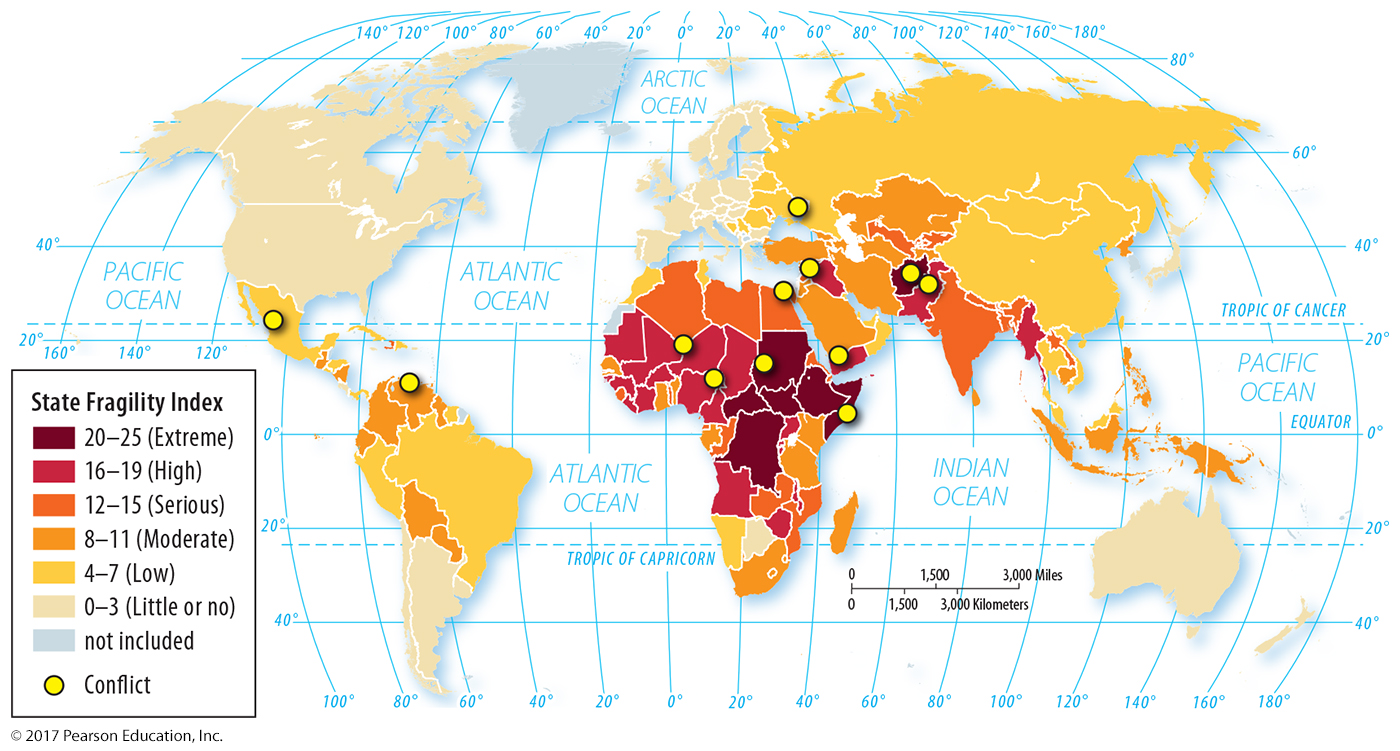 Figure 8-41: The most fragile states are clustered in Africa, especially south of the Sahara.
3.6 Wasted Vote Gerrymandering
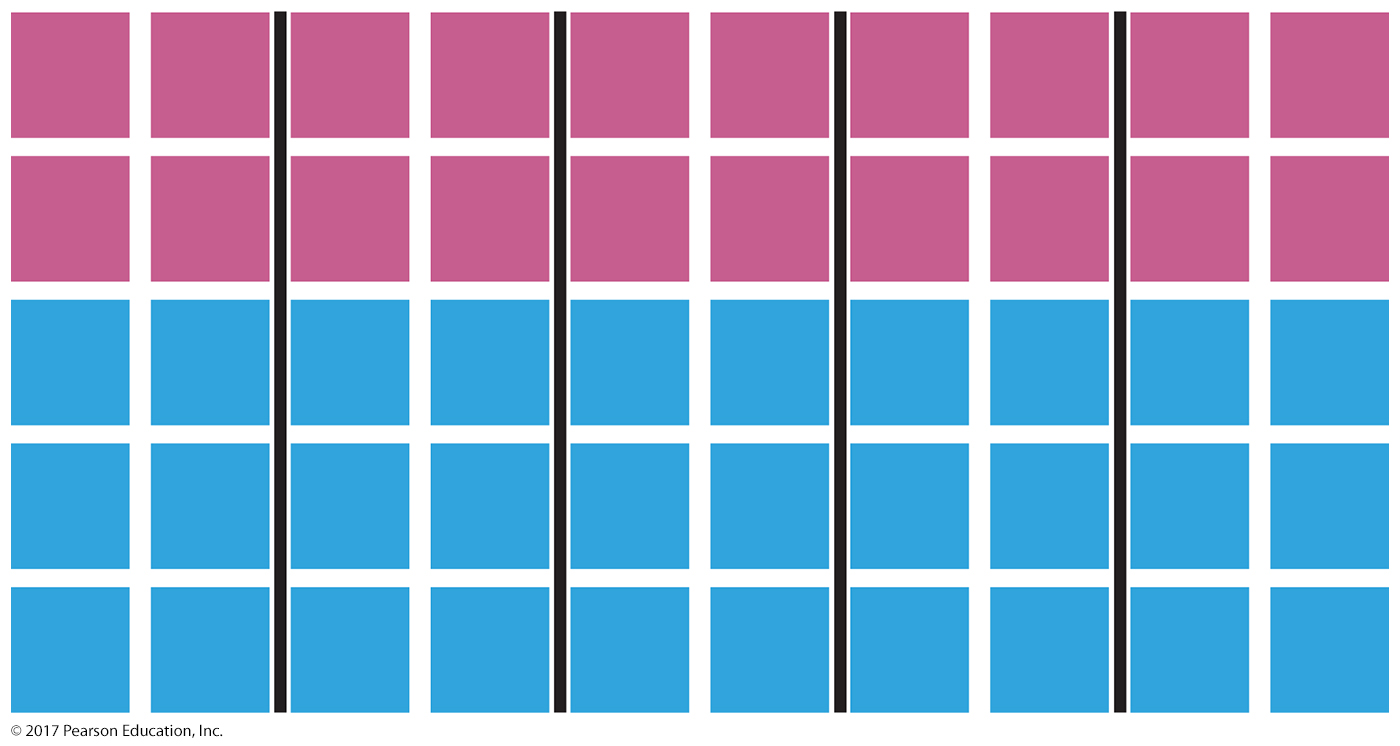 Figure 8-42: All 5 districts have a slight majority of Blue Party voters (6 to 4 in each).
3.6 Excess Vote Gerrymandering
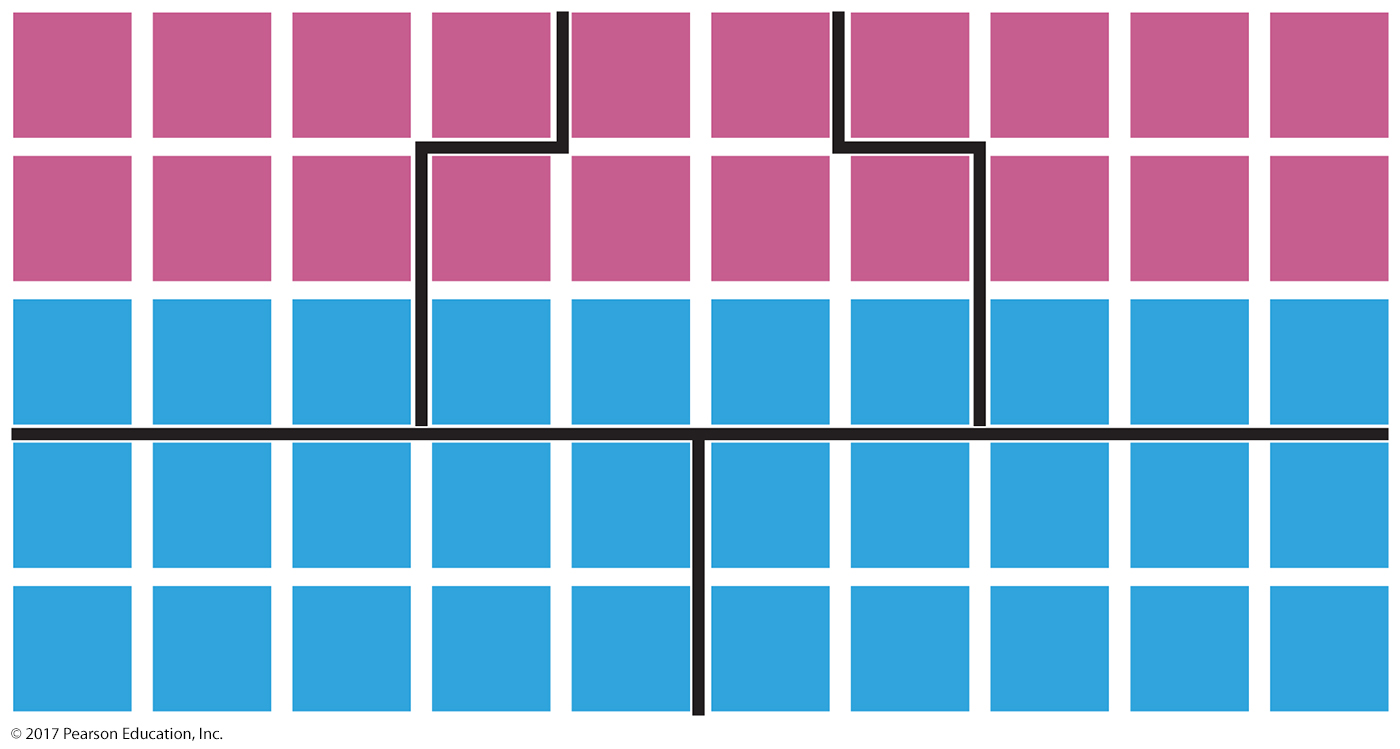 Figure 8-43: Even though the Red Party has fewer total voters, concentrating Blue Party voters into two districts gives the Red Party a majority in 3 of 5 districts.
3.6 Stacked Vote Gerrymandering
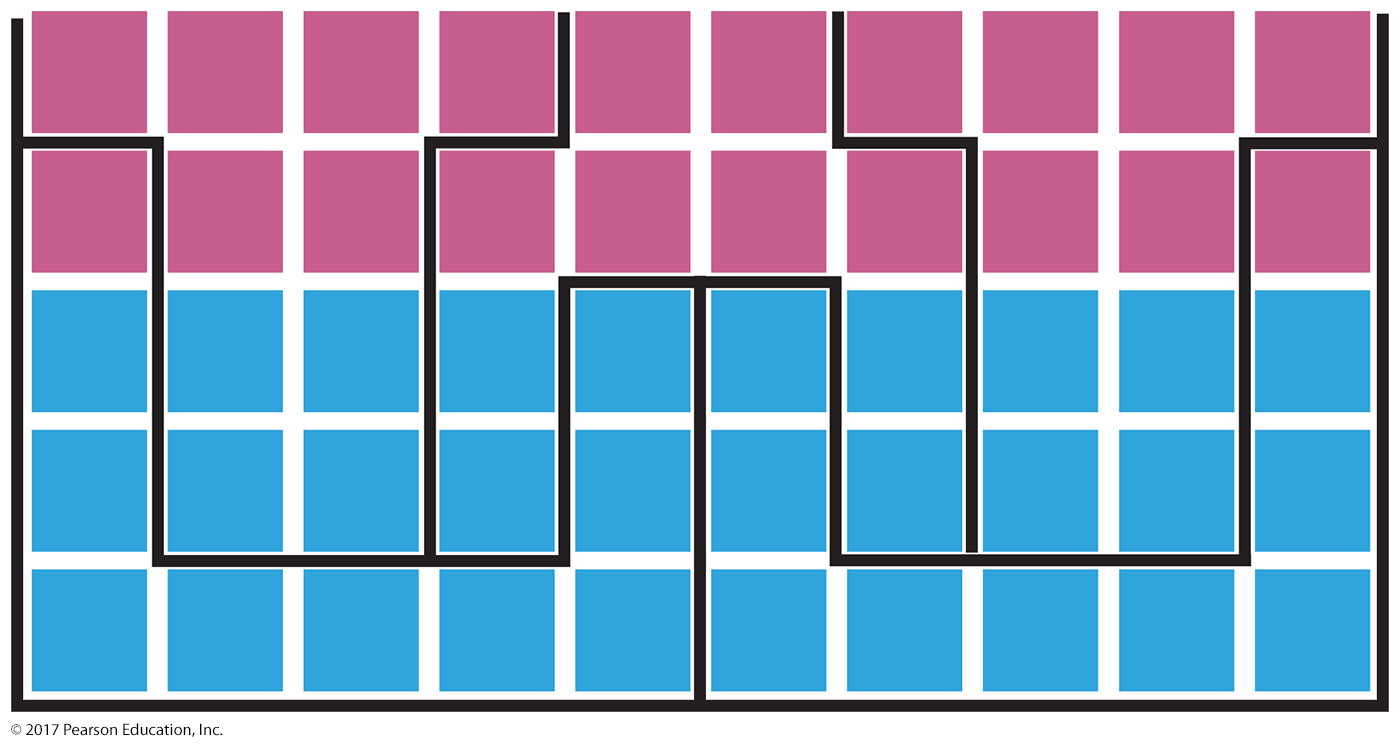 Figure 8-44: Boundaries can be drawn to connect distant groups of voters, in this case giving the Red Party a majority in 3 of 5 districts despite being smaller in number than the Blue Party.
3.6 Iowa’s Congressional Districts
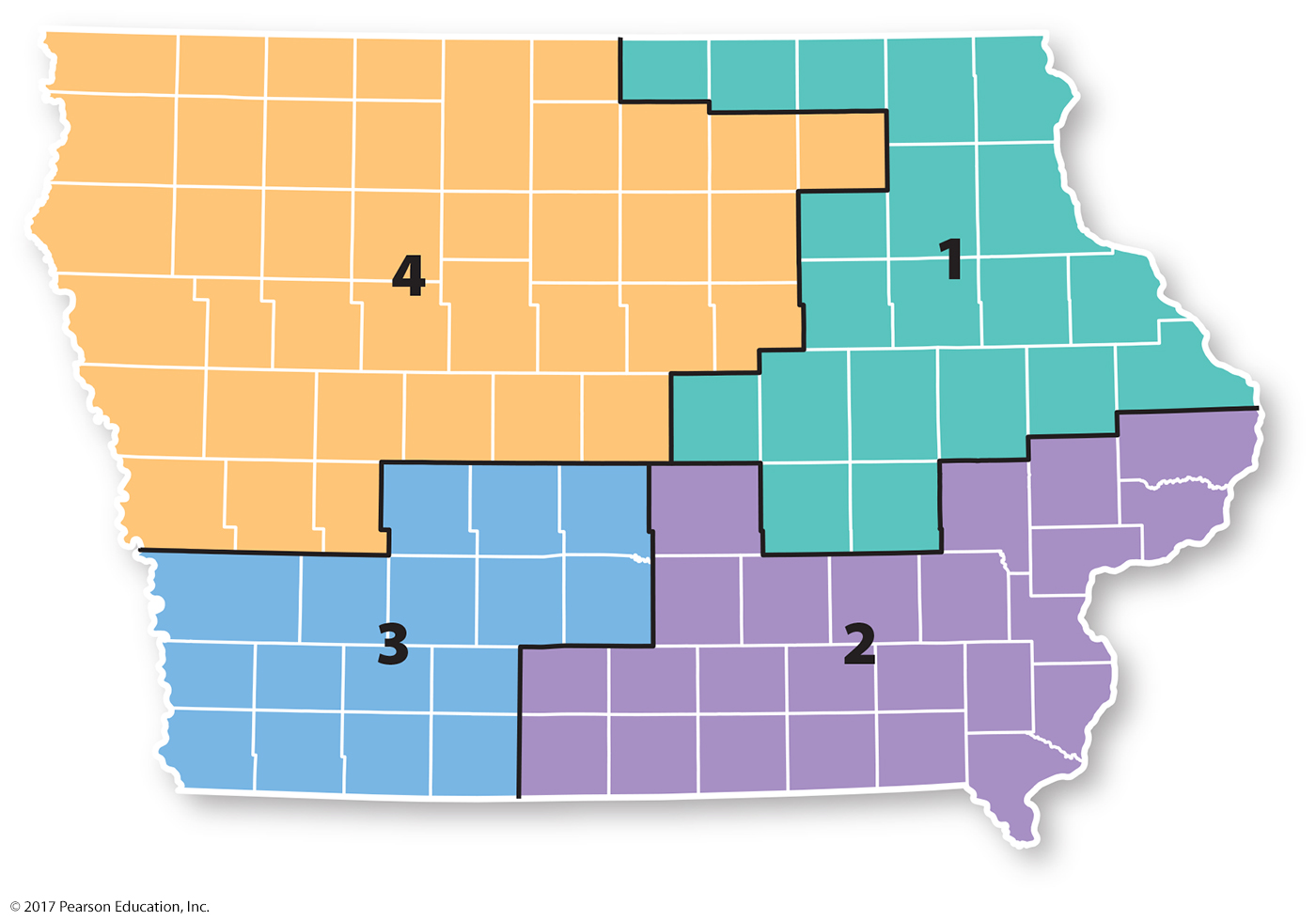 Figure 8-46: Iowa’s district boundaries are set by a nonpartisan commission following county boundaries.
3.6 Origin of Gerrymander Term
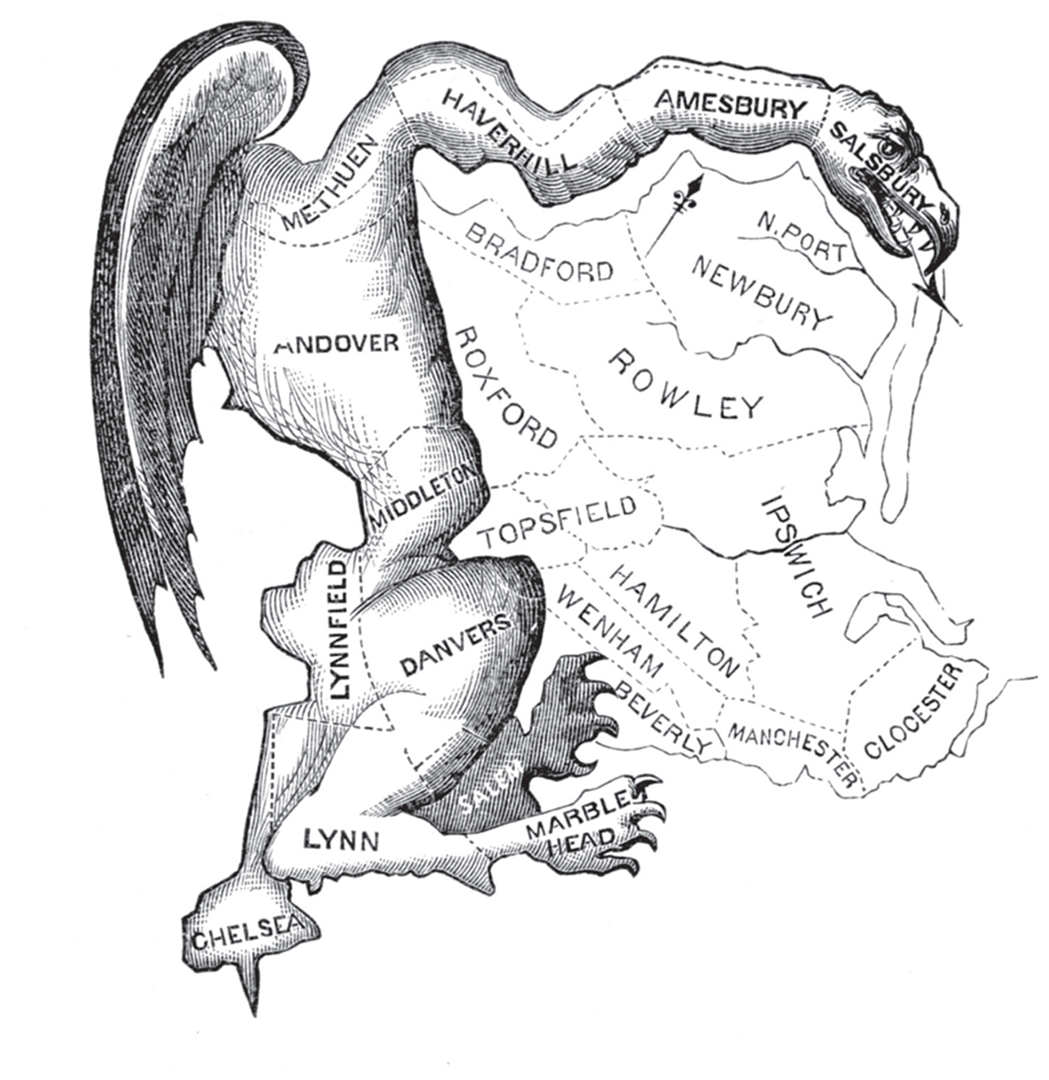 Figure 8-47: A political cartoon lampooned the odd shape of an electoral district in Massachusetts after Governor Elbridge Gerry approved oddly-shaped districts in a stacked vote strategy.
3.7 Geography of Gerrymandering
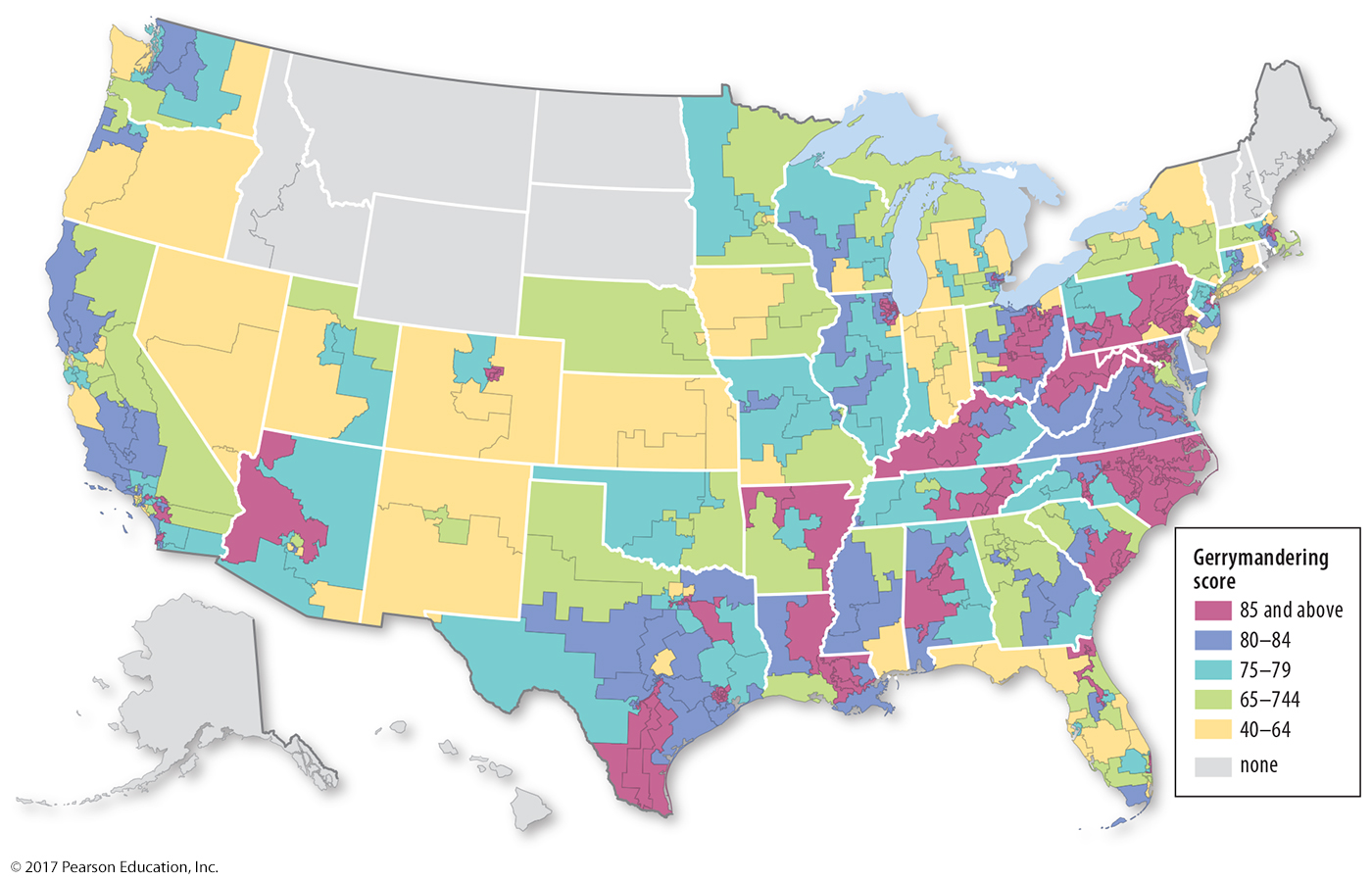 Figure 8-48: The Washington Post estimated the amount of gerrymandering in a district’s shape; more compact districts have lower scores.
3.7 Geography of Gerrymandering
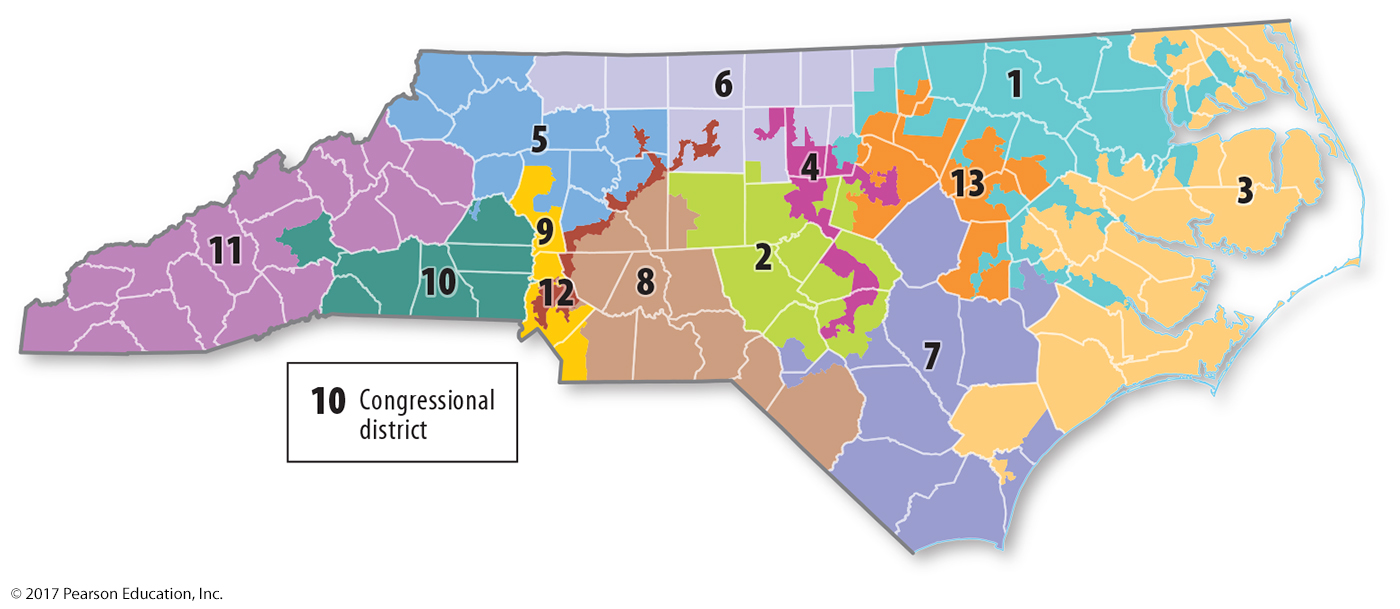 Figure 8-49: North Carolina has many congressional districts with oddly shaped boundaries.
3.7 Redistricting Nevada
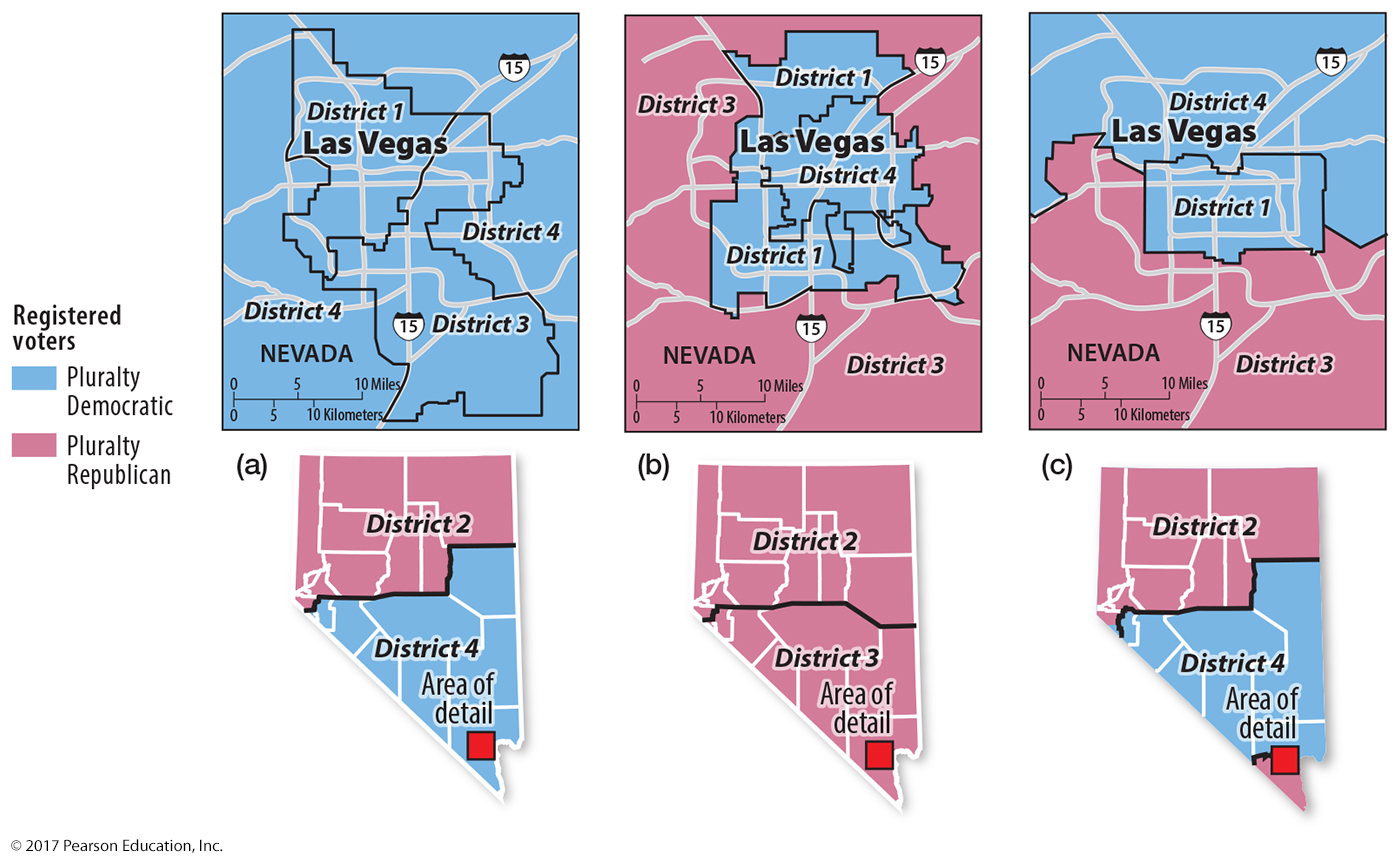 Figure 8-50: Nevada’s new congressional district boundaries as proposed by: (a) Democrats, in a wasted vote and stacked vote strategy; (b) Republicans, in an excess vote and stacked vote strategy; and (c) the nonpartisan decision by the court.
Key Issue 4: Where Do States Face Threats?
4.1 Global Cooperation and Competition 
4.2 Competition and Cooperation in Europe
4.3 Terrorist Attacks Against the United     States
4.4 Terrorist Organizations
4.5 State Support for Terrorism
4.1 Global Cooperation and Competition
United Nations 
Important forum of global cooperation
Membership has grown dramatically
Forum for United States and Soviet Union to negotiate during Cold War
4.1 Growth in UN Membership
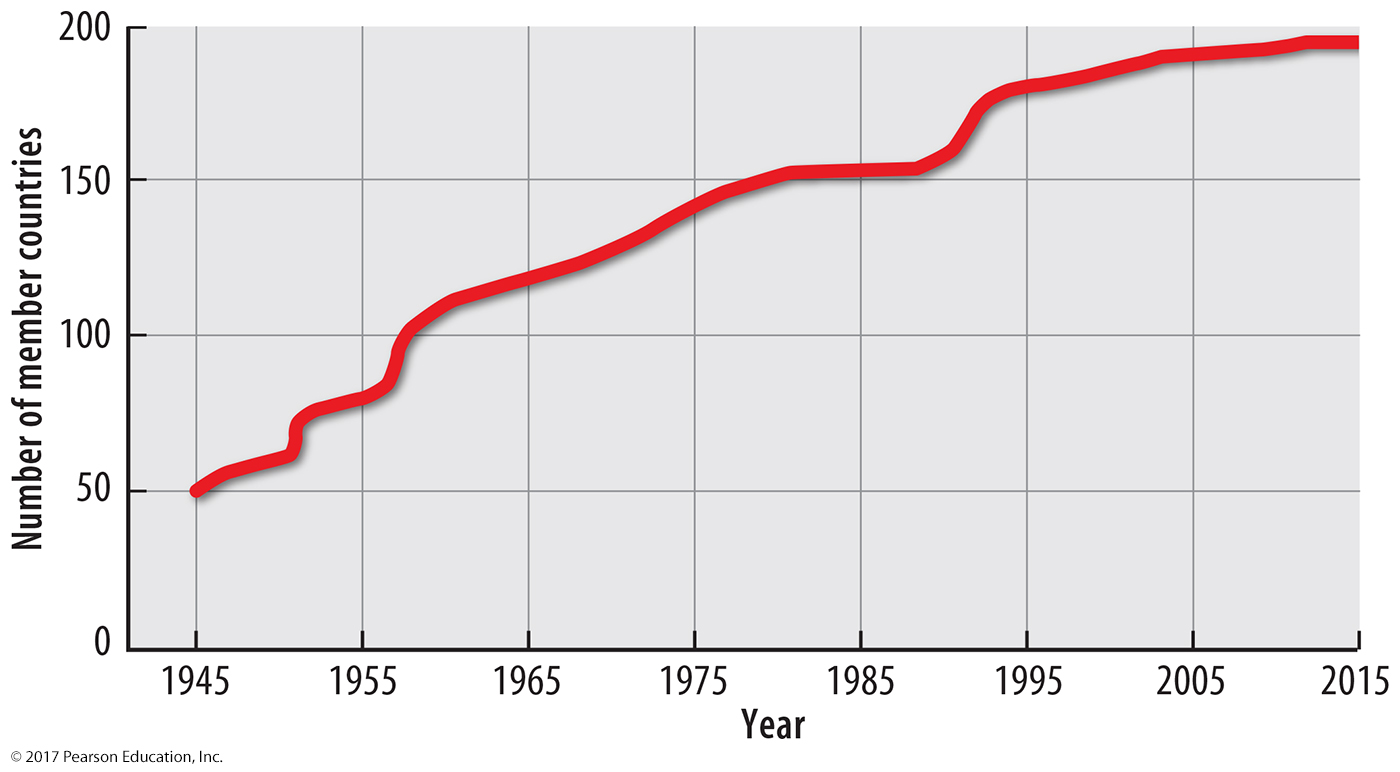 Figure 8-51: The UN reached 193 members in 2011.
4.1 Cuban Missile Crisis
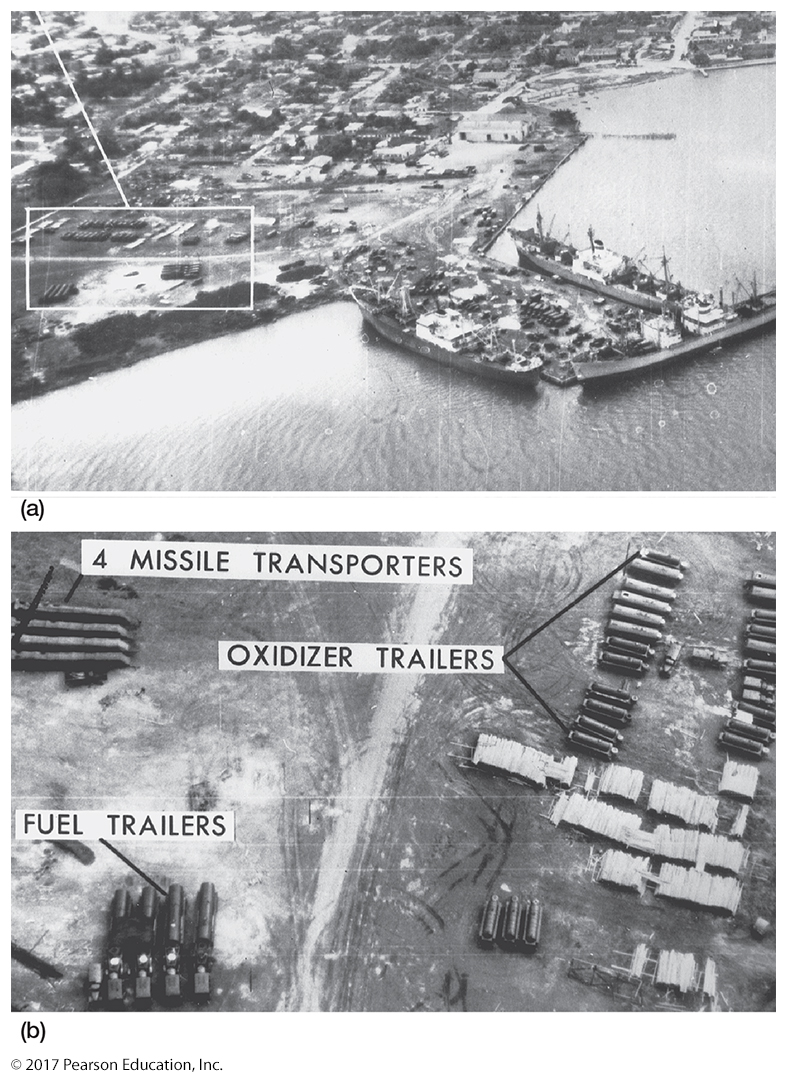 Figure 8-53: At the United Nations, the United States presented aerial photographic evidence of the Soviet Union threatening the balance of power. (a) Soviet ships unloading and (b) staging missiles in Cuba, threatening the United States.
4.2 Competition and Cooperation in Europe
Cold War Military Alliances: 
North Atlantic Treaty Organization (NATO)
Warsaw Pact
Cold War Economic Alliances:
European Union (EU)
Council for Mutual Economic Assistance (COMECON)
NATO and EU expanded after Cold War.
4.2 Cooperation in Other Regions
Organization for Security and Cooperation in Europe (OSCE)
Organization of American States (OAS)
African Union (AU)
Commonwealth
4.2 NATO and Warsaw Pact, 1949–1991
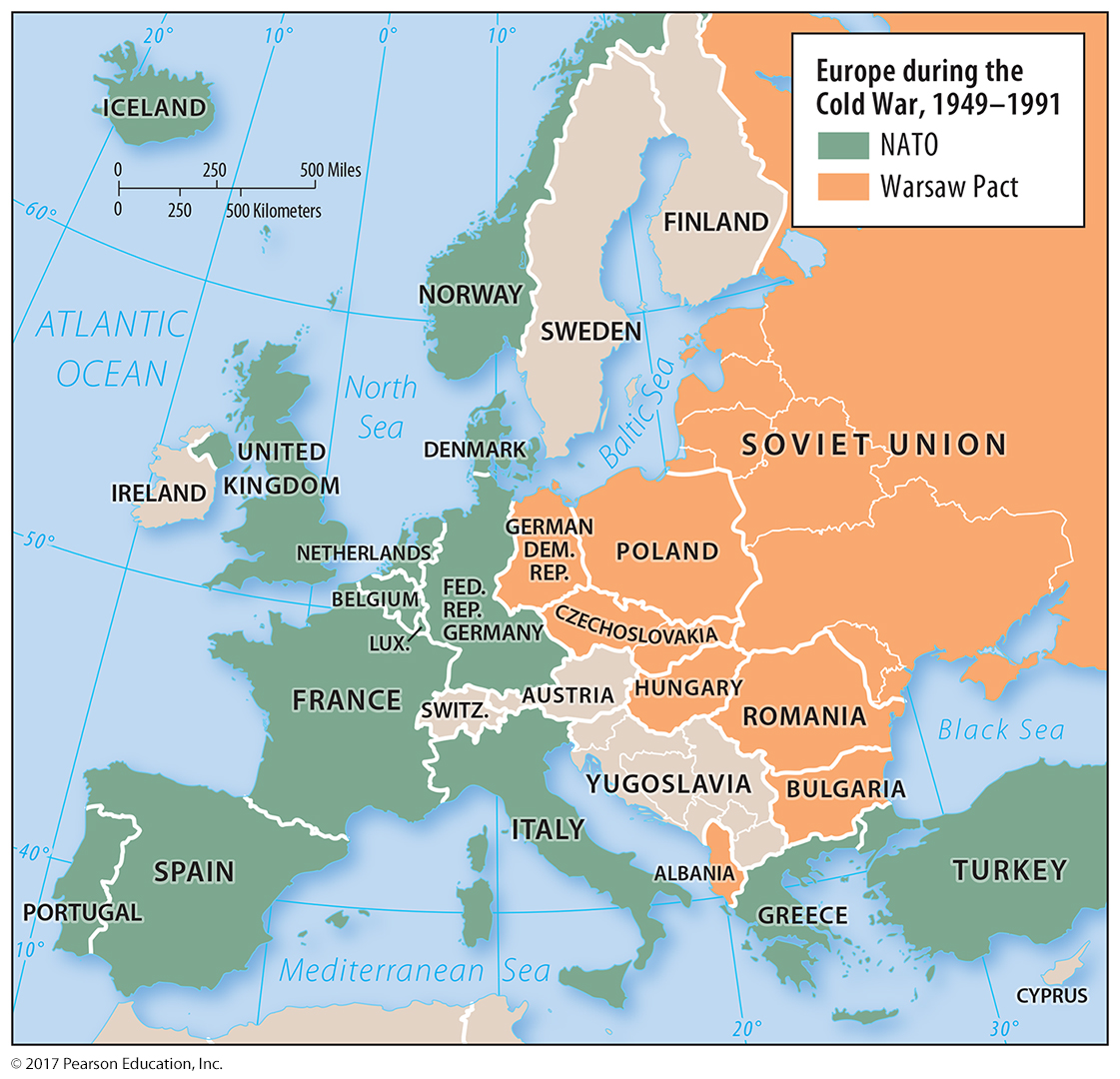 Figure 8-54: NATO and the Warsaw Pact represented the balance of power between the United States and the Soviet Union.
4.2 NATO Post–Cold War
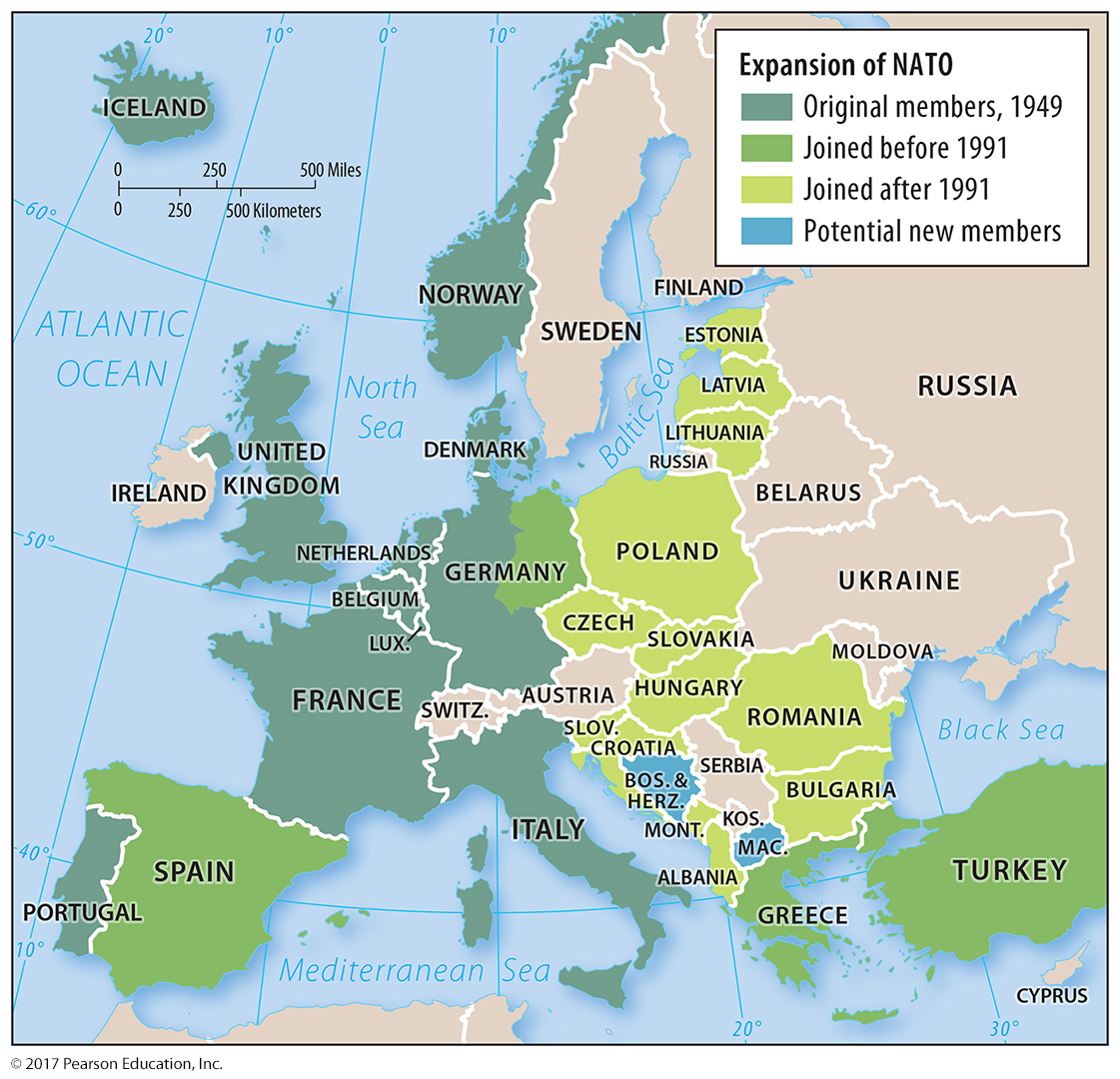 Figure 8-55: NATO has expanded to most Warsaw Pact countries.
4.2 European Union
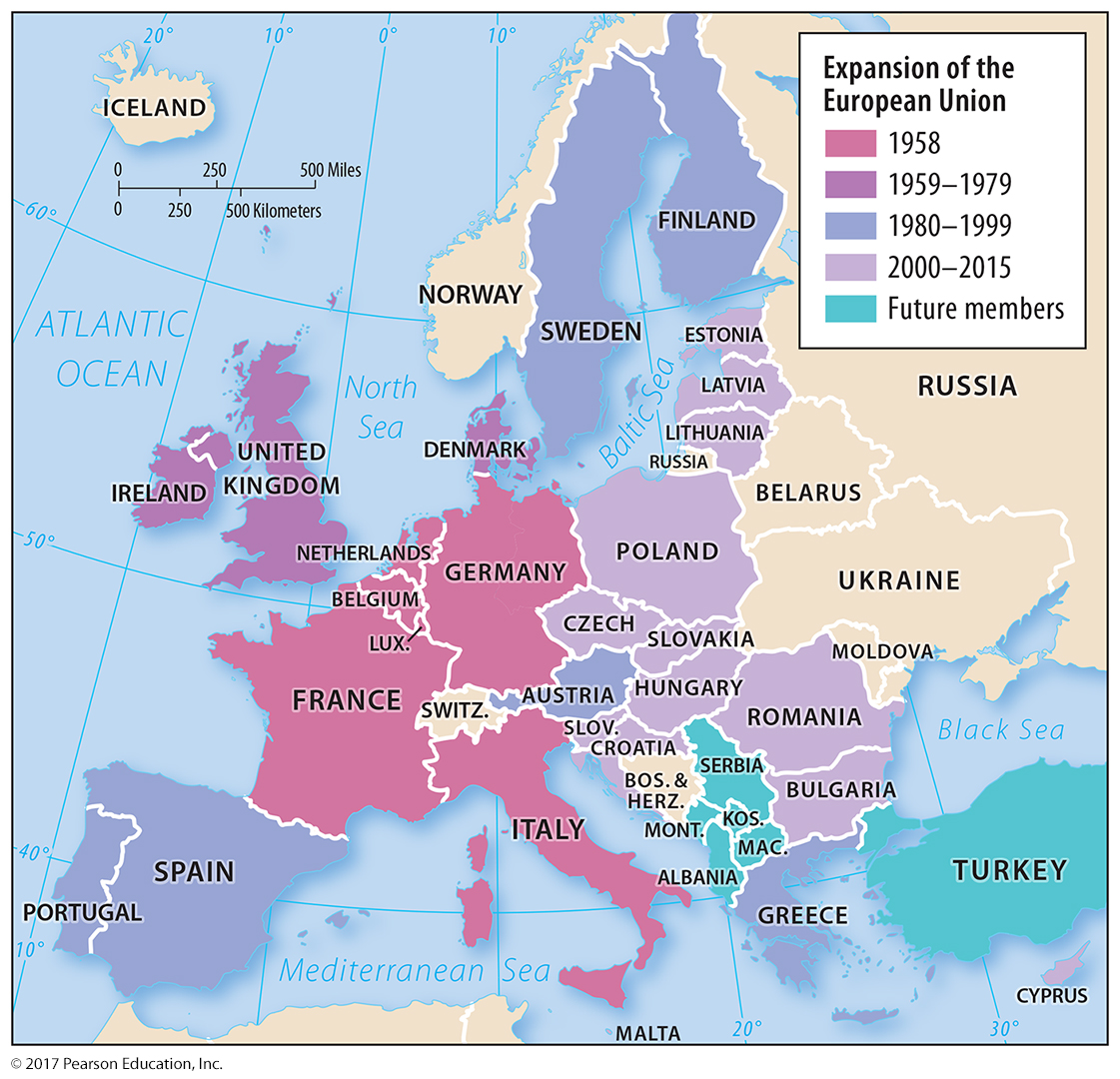 Figure 8-56: The European Union has most recently expanded to the east.
4.3 International Terrorist Attacks
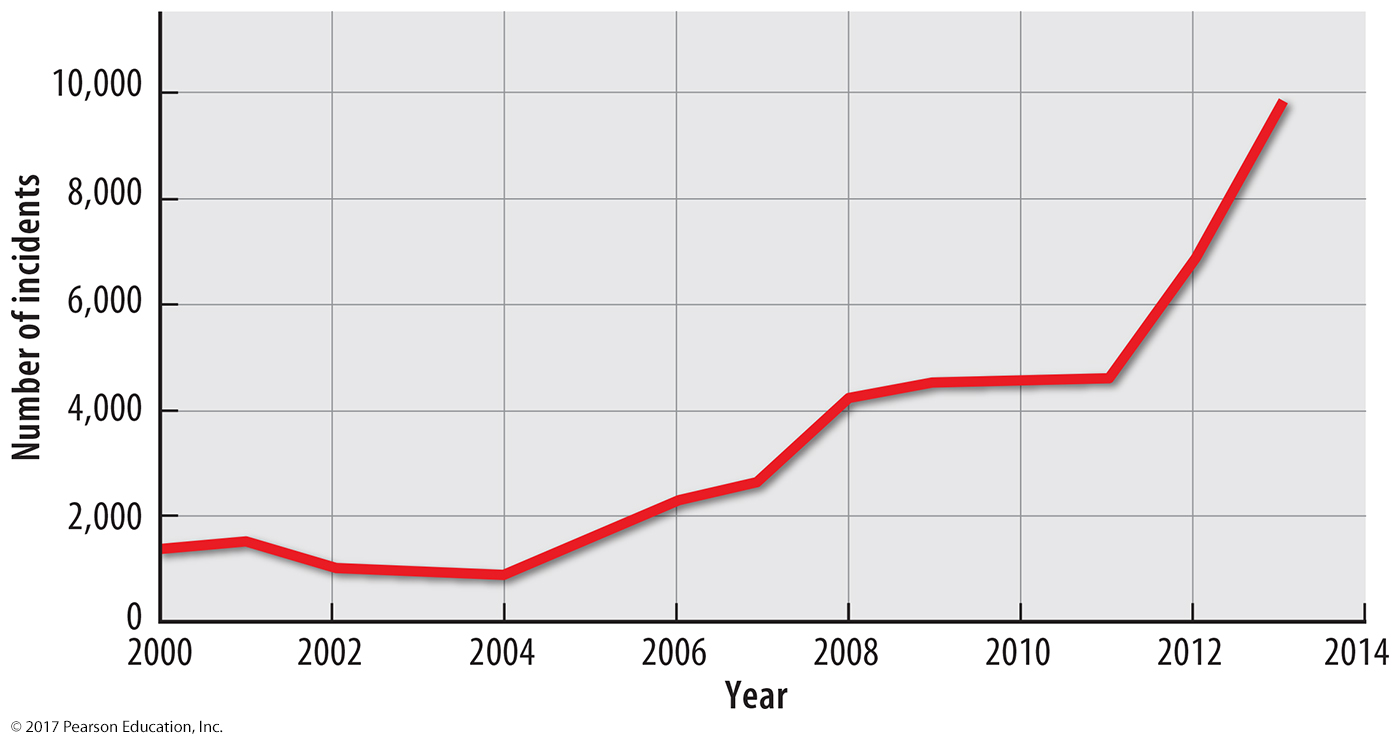 Figure 8-57: The number of terrorist attacks has increased in the last decade, especially in Iraq, Afghanistan, Pakistan, Nigeria, and Syria.
4.3 Deaths from International Terrorism
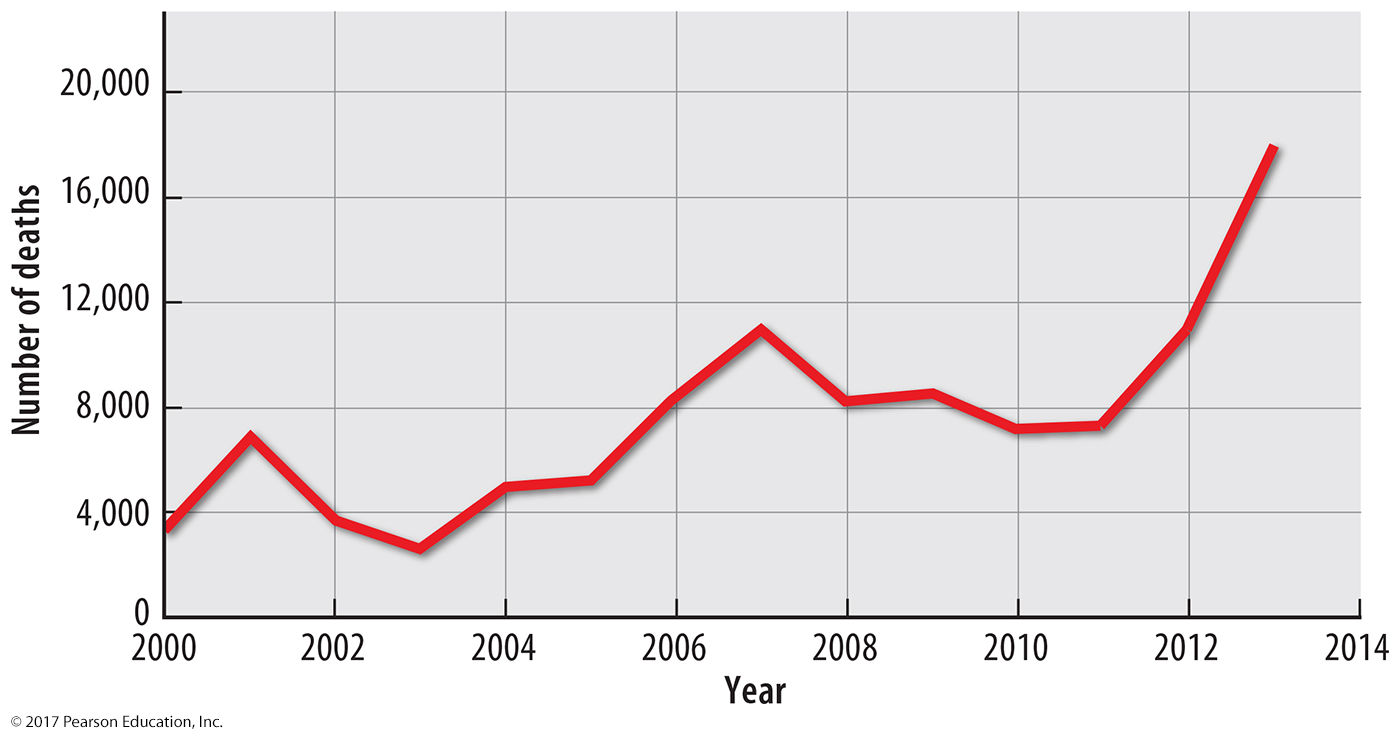 Figure 8-58: The number of deaths from terrorist attacks has also increased in the last decade, especially in Iraq, Afghanistan, Pakistan, Nigeria, and Syria.
4.3 September 11, 2001, Terrorism
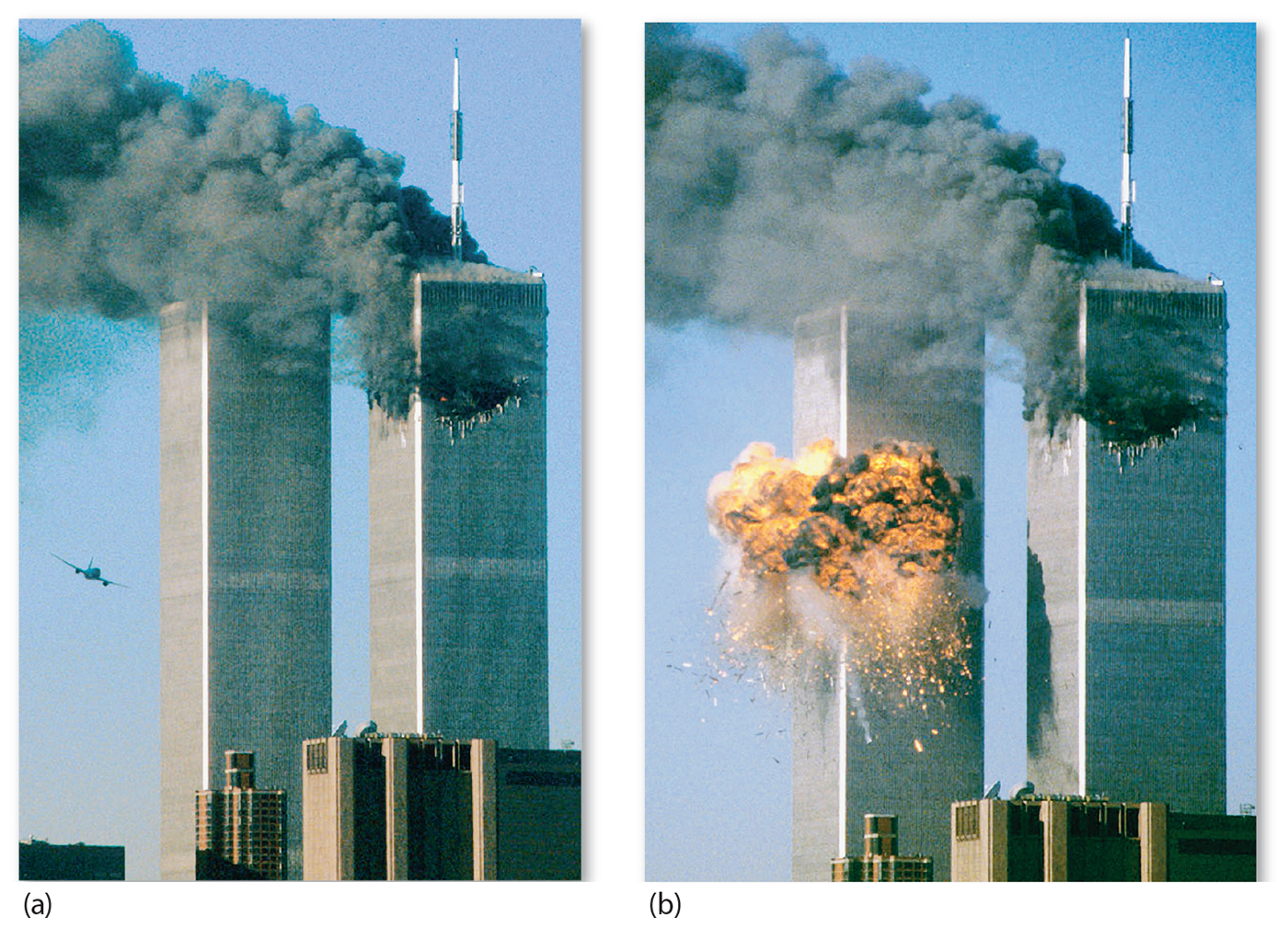 Figure 8-60: The attacks of September 11, 2001, were the most dramatic and deadly attacks on Americans.
4.4 Terrorist Organizations
Al-Qaeda
Founded by Osama bin Laden
Several attacks against U.S., including 9/11
Islamic State (ISIS/ISIL)
Branched from Al-Qaeda
Controls territory in Iraq and Syria
Boko Haram
Northern Nigeria
Allied with Islamic State
4.4 Al-Qaeda in Yemen
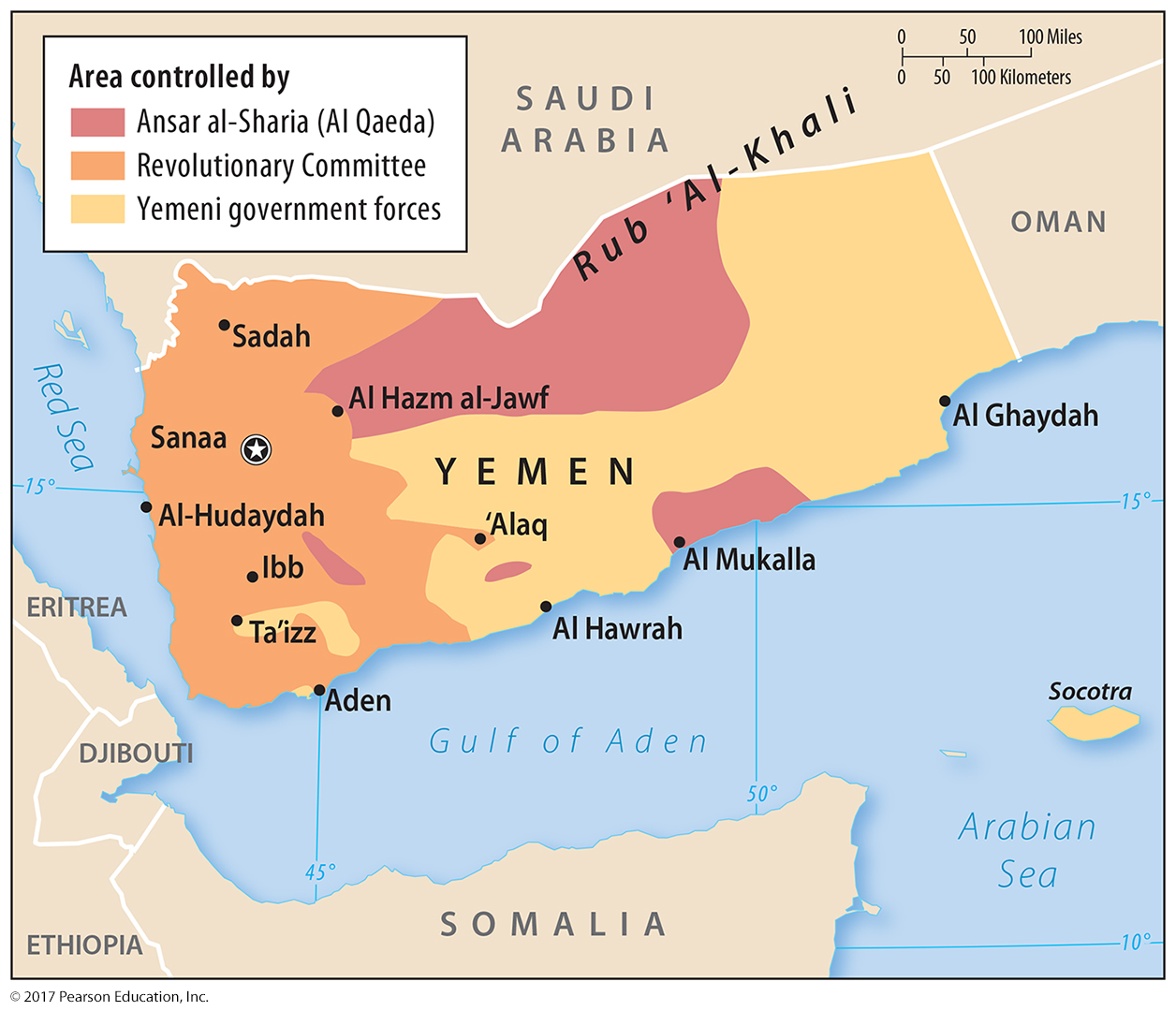 Figure 8-61: A branch of Al-Qaeda controls parts of Yemen in a complex civil war there.
4.4 Islamic State
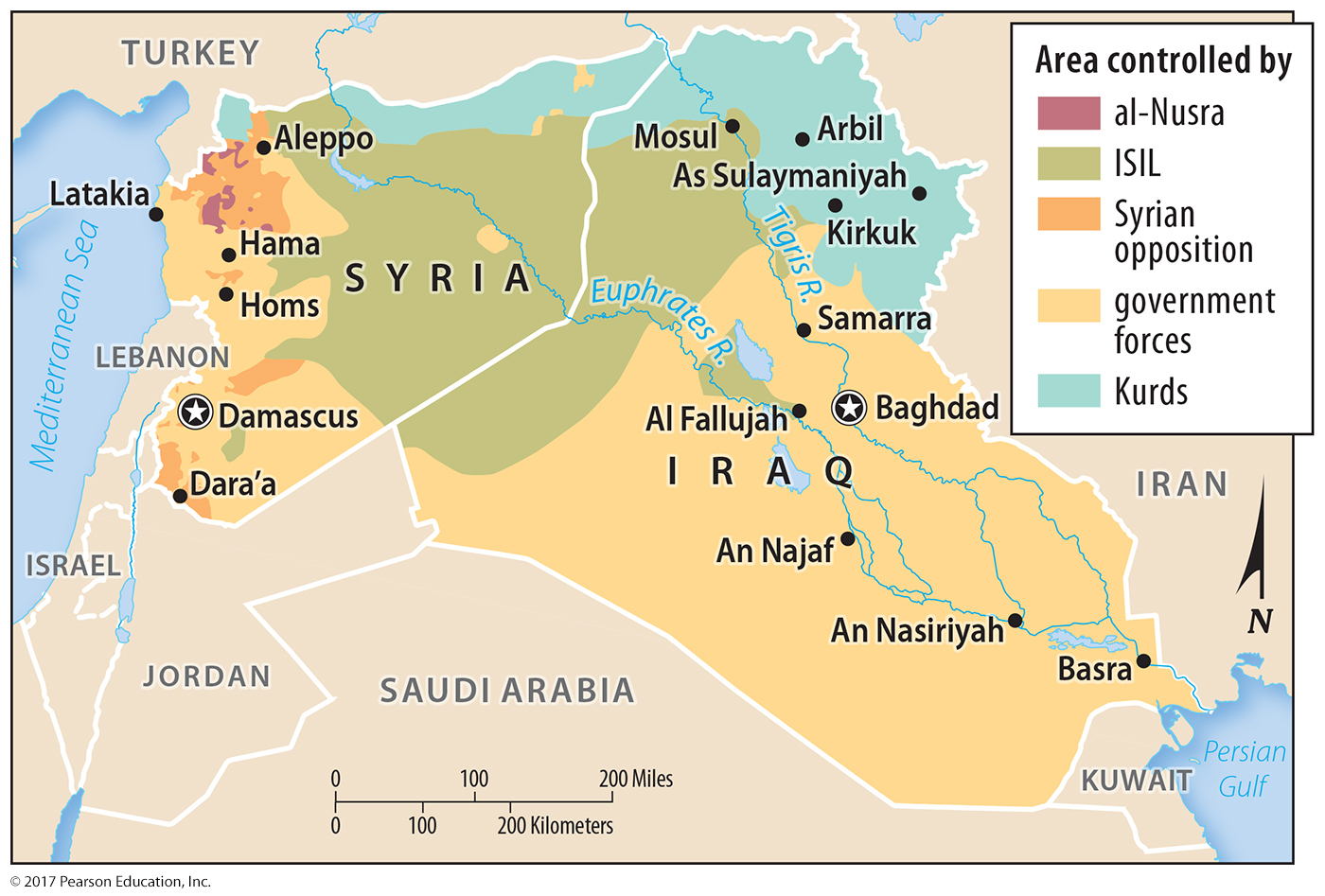 Figure 8-64: The Islamic State controls much of eastern Syria and portions of western Iraq.
4.5 State Support for Terrorism
States may support terrorism: 
Sanctuary for terrorists: Pakistan
Supplying terrorists: Iraq and Iran
Sponsoring terror attacks: Libya
4.5 Osama bin Laden’s Compound
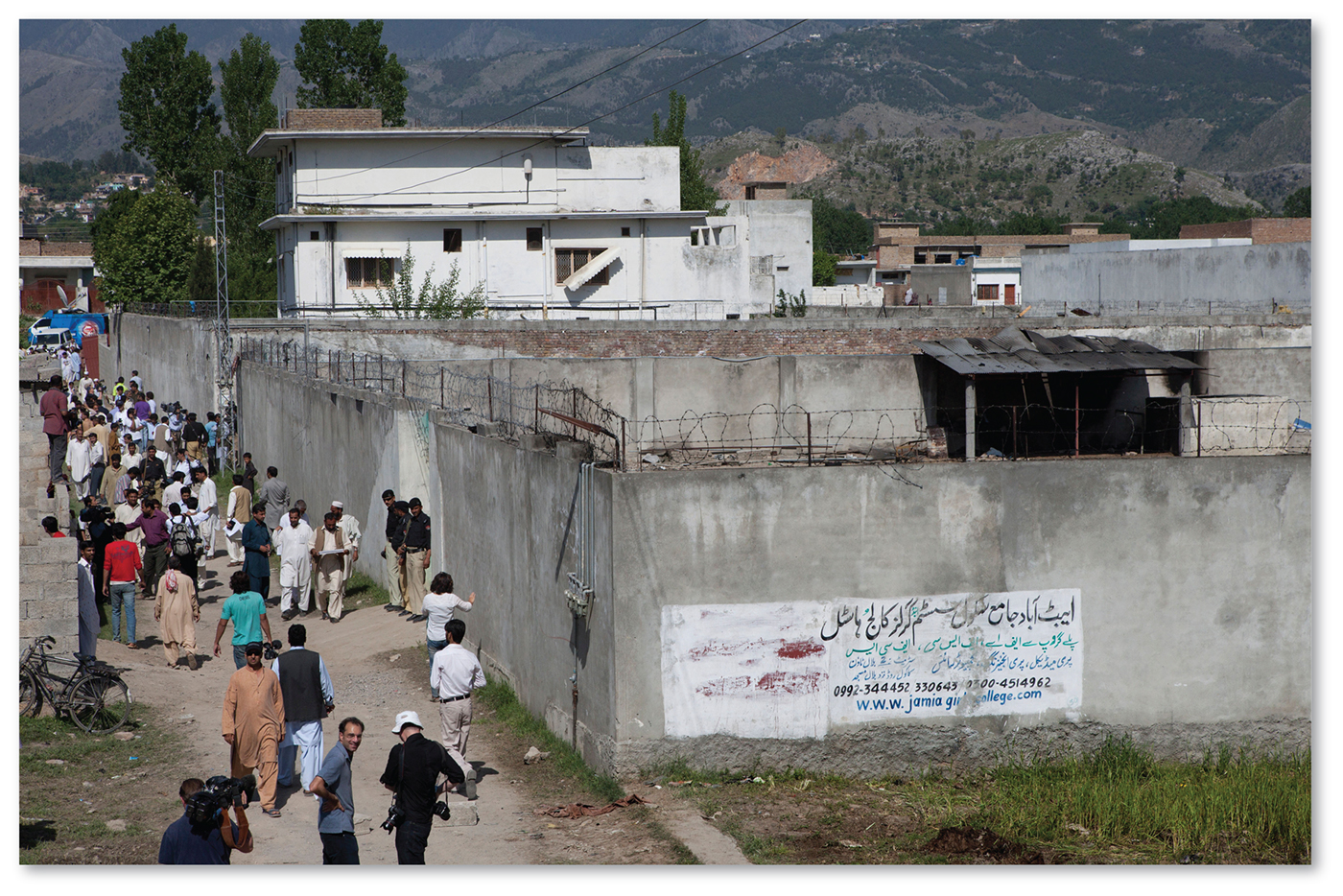 Figure 8-65: Osama bin Laden lived in this compound in Abbottabad, Pakistan for many years, only 6 km (4 mi) from the Pakistan Military Academy.
4.5 Iran’s Nuclear Facilities
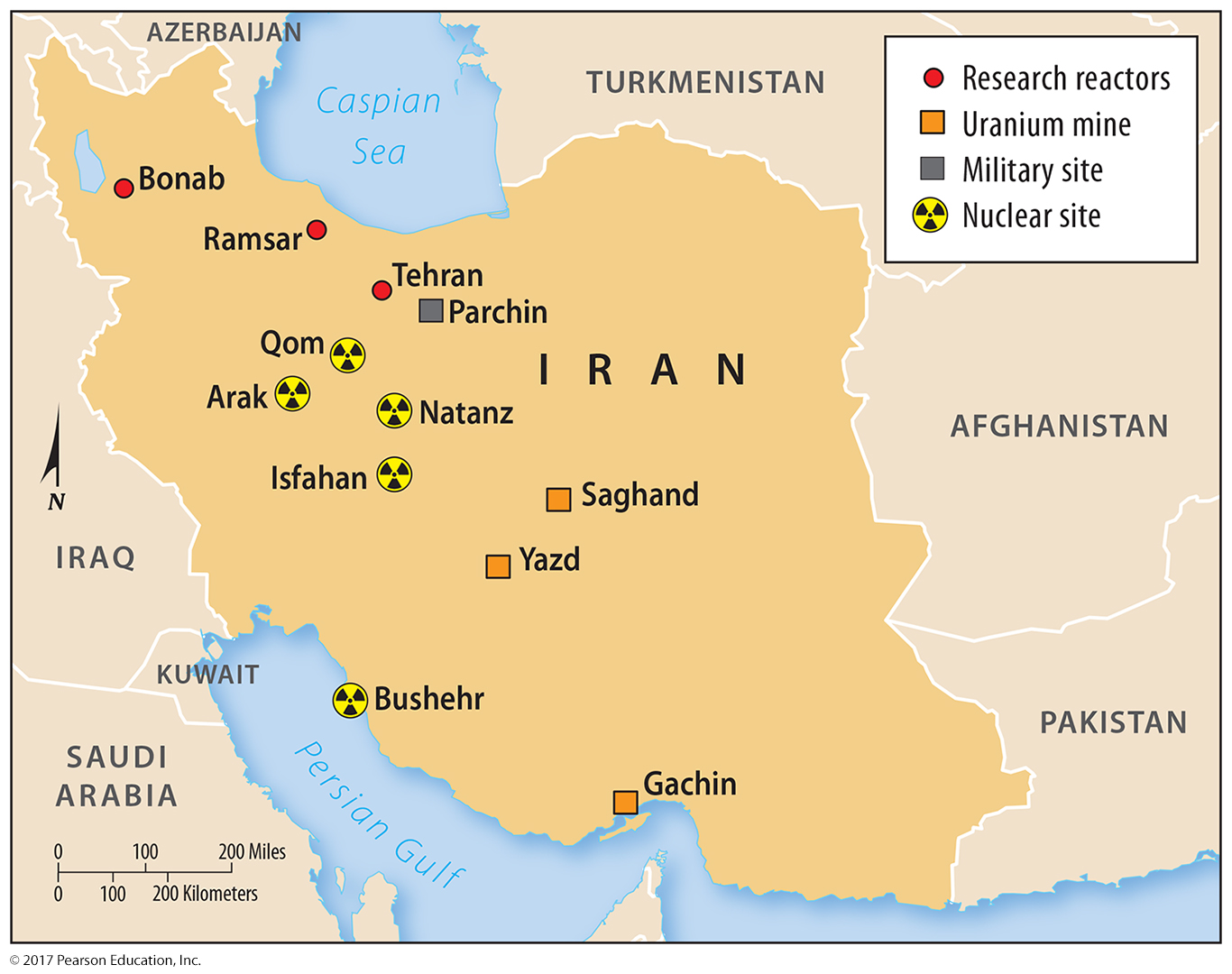 Figure 8-67: Iran has insisted on its right to develop nuclear power, but several countries including the United States are concerned the program includes building nuclear weapons.
Chapter 8 End
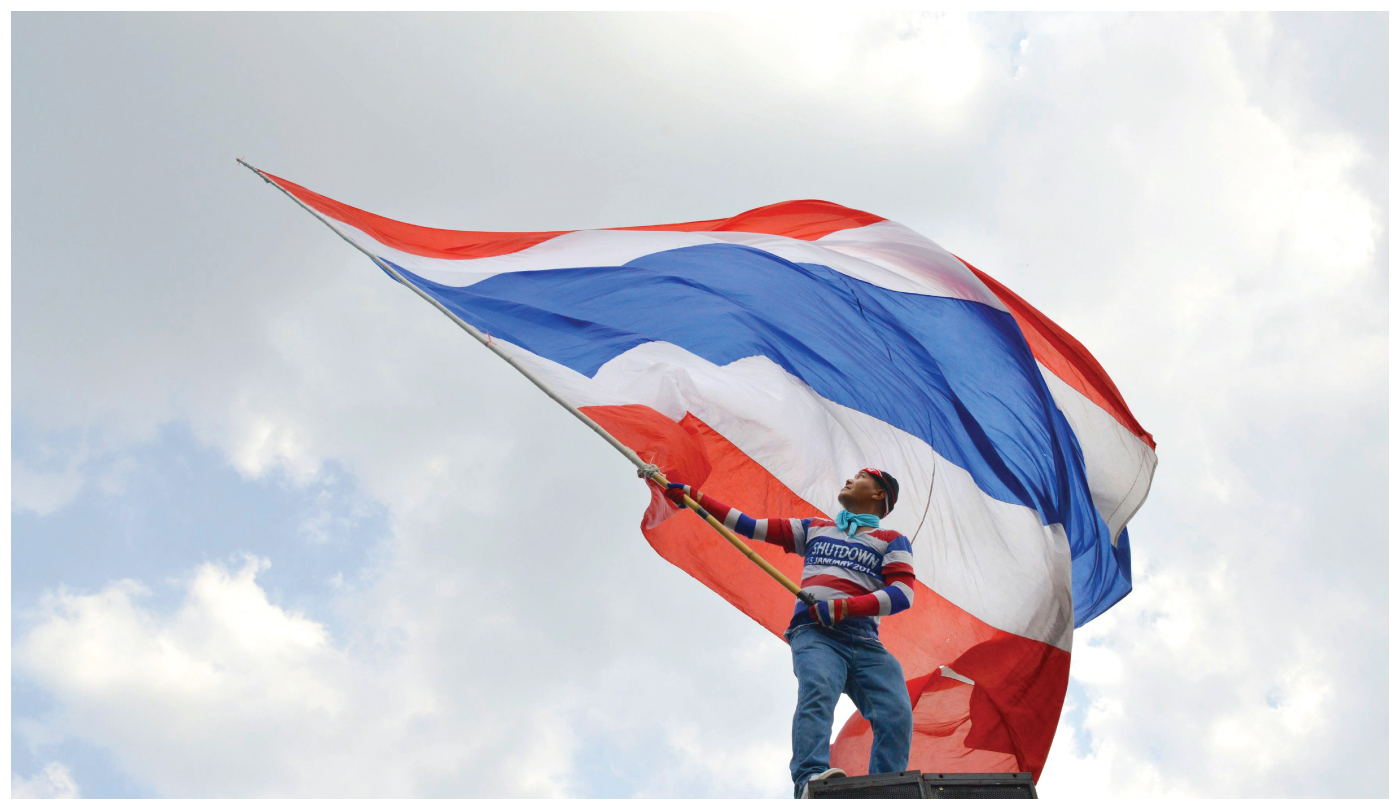